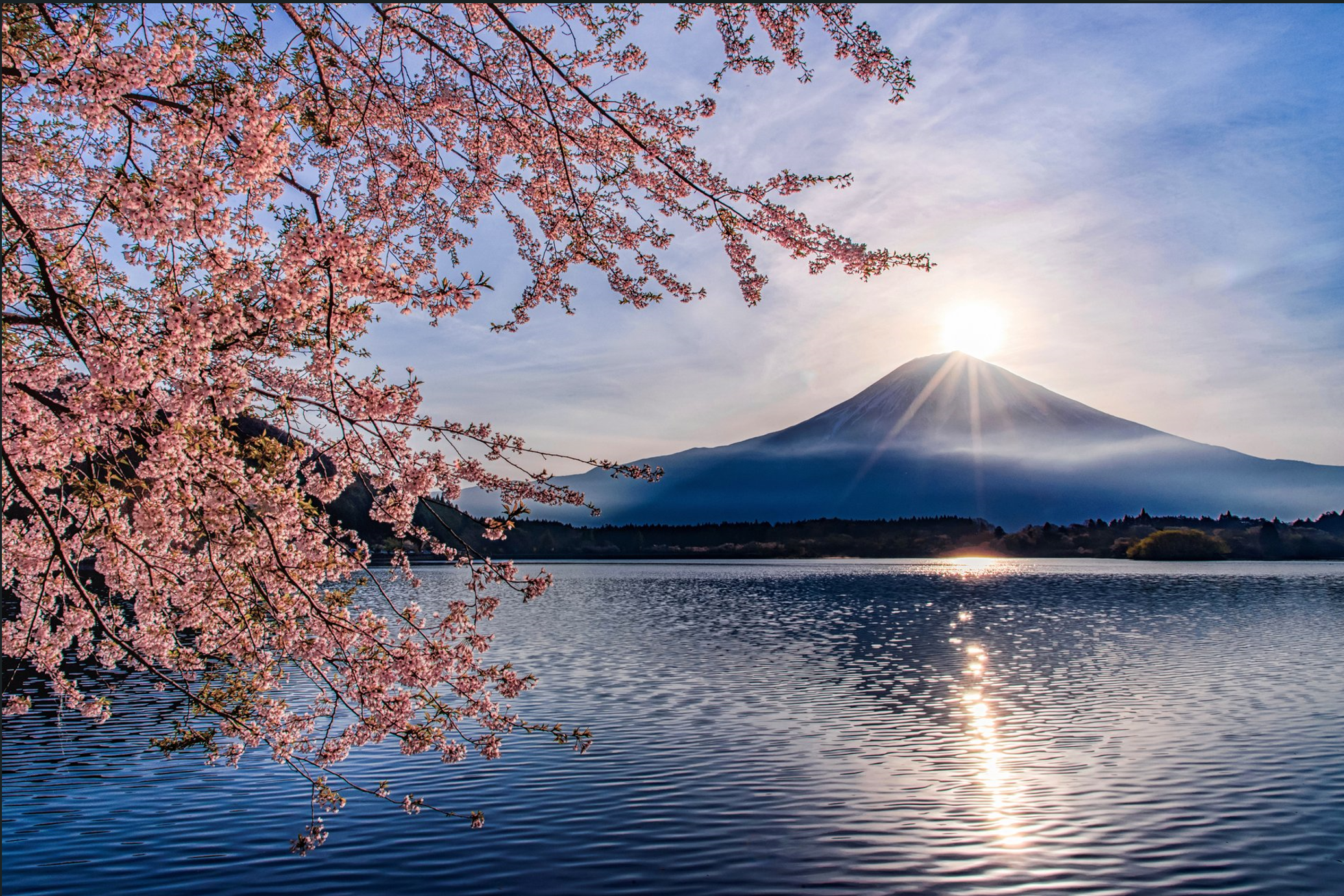 Shizuoka        The majestic home of Mount Fuji
ShizuokaOff the beaten path Fuji
Where is Shizuoka?
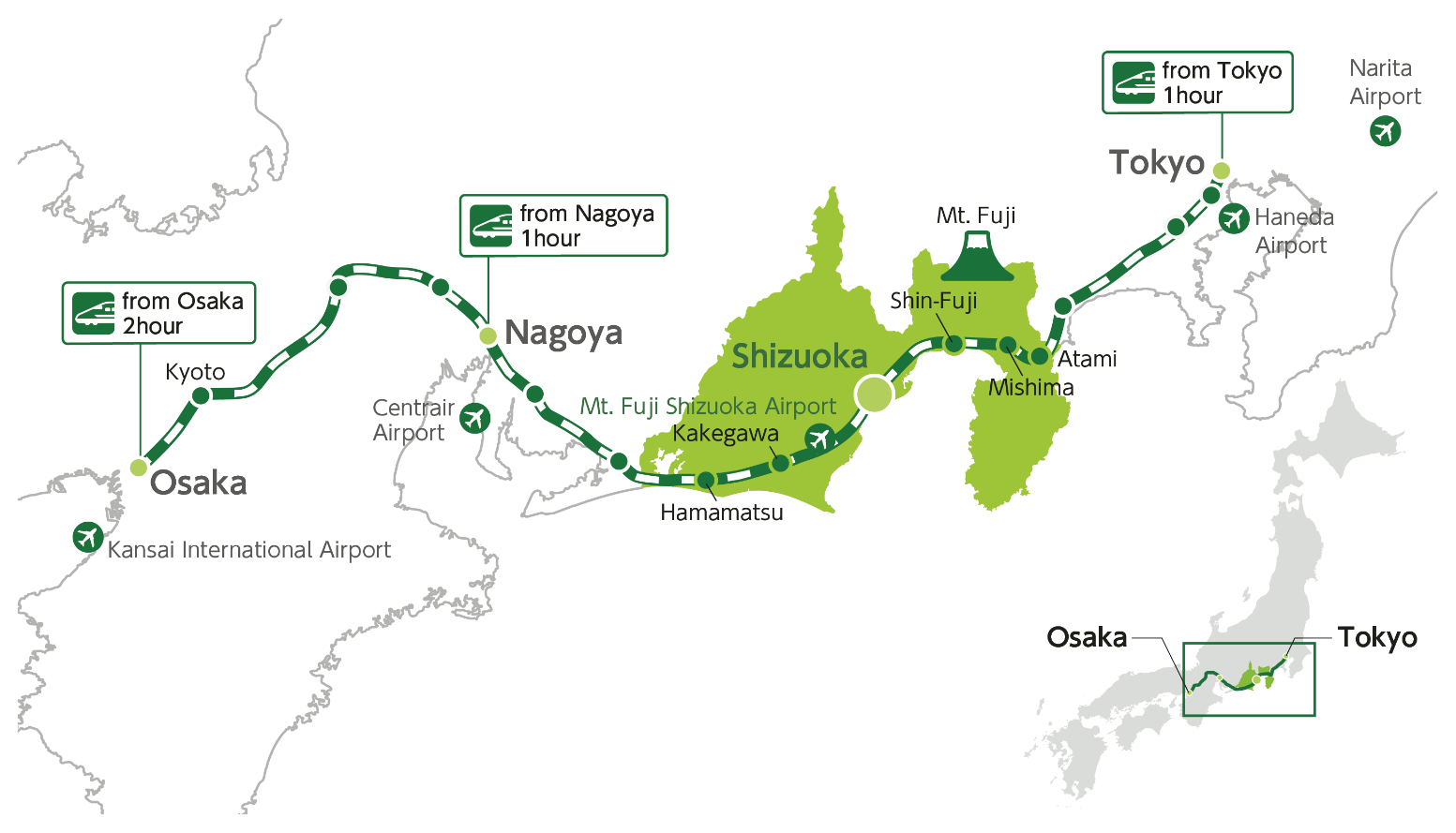 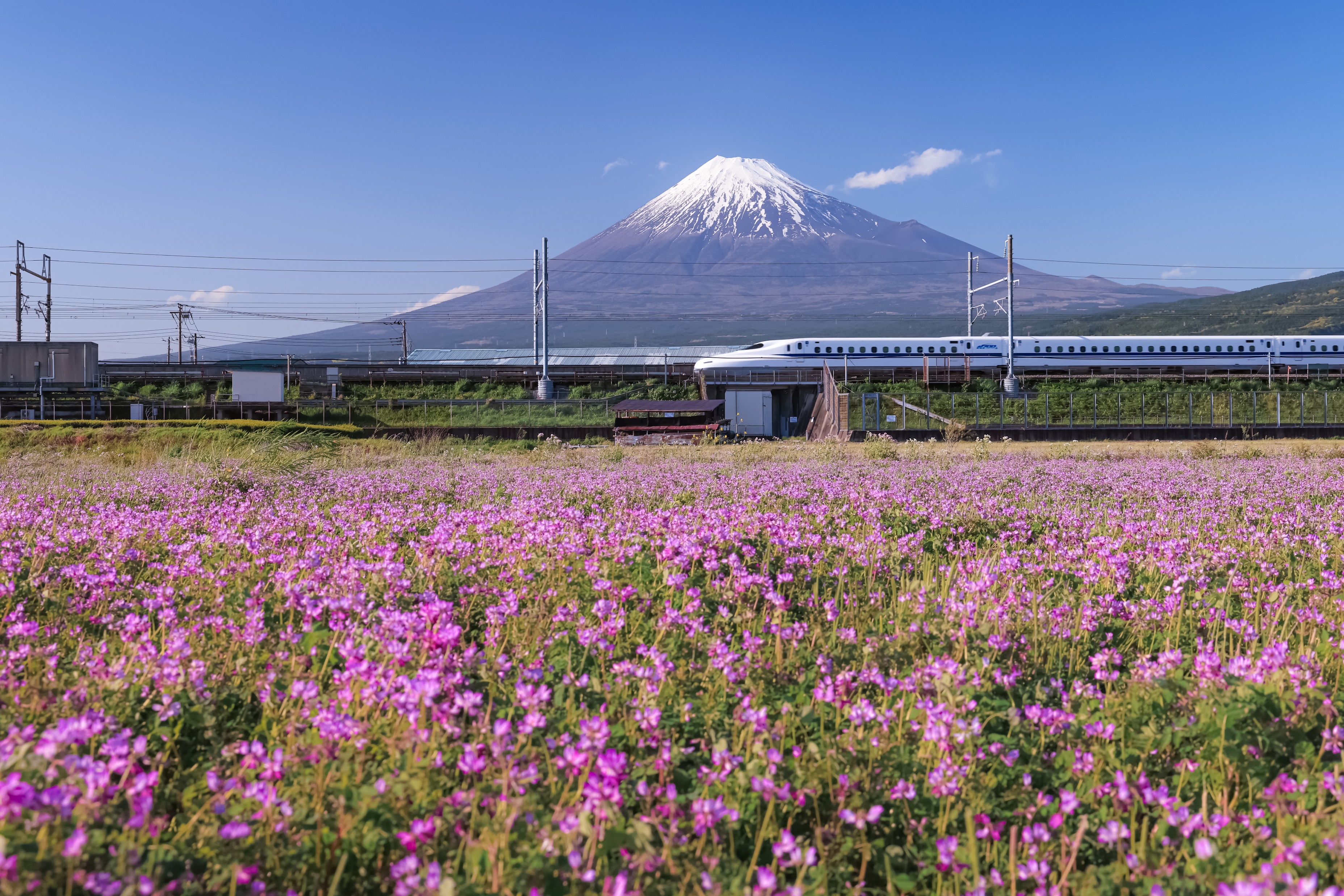 How to get there

One hour by Shinkansen (bullet train) from Tokyo 

About 1.5 - 2 hours from Kyoto ​and Osaka​​…on the “Golden Route” between Tokyo and Kyoto​
Four areas of Shizuoka to explore6 station stops served by the Tokaido bullet trainGet around with Japan Rail PassMt Fuji Shizuoka AirportShimizu cruise port for fly/cruise
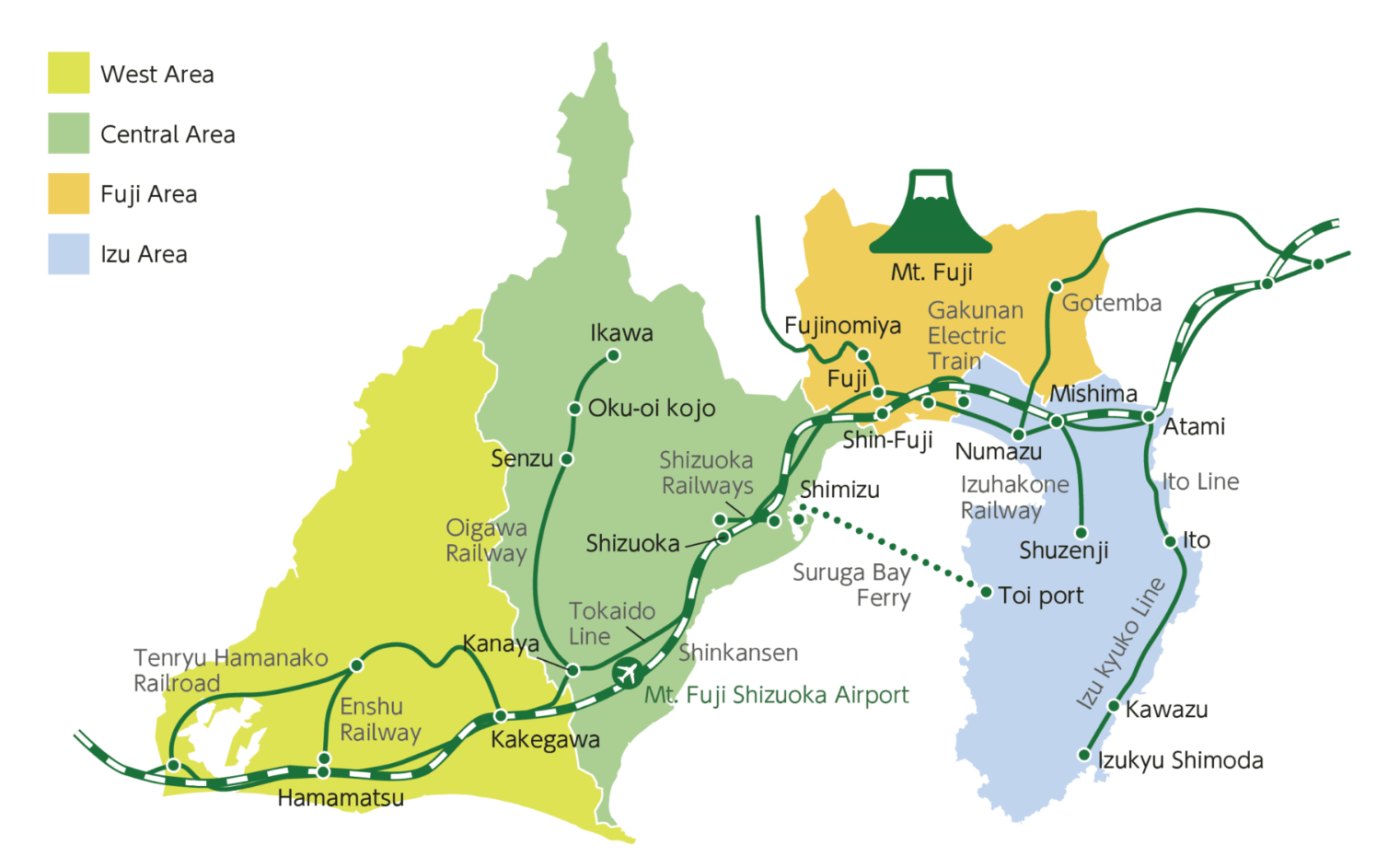 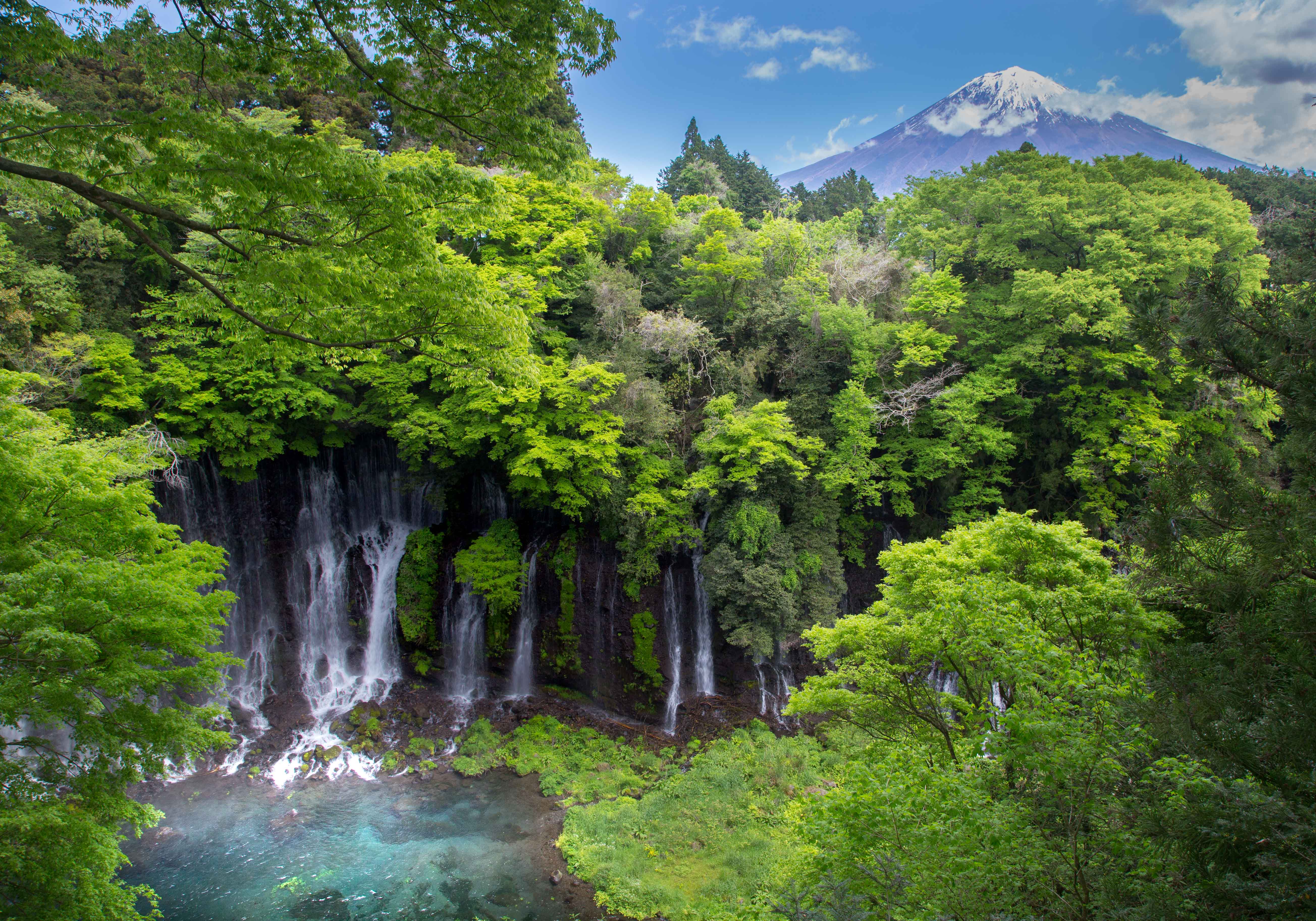 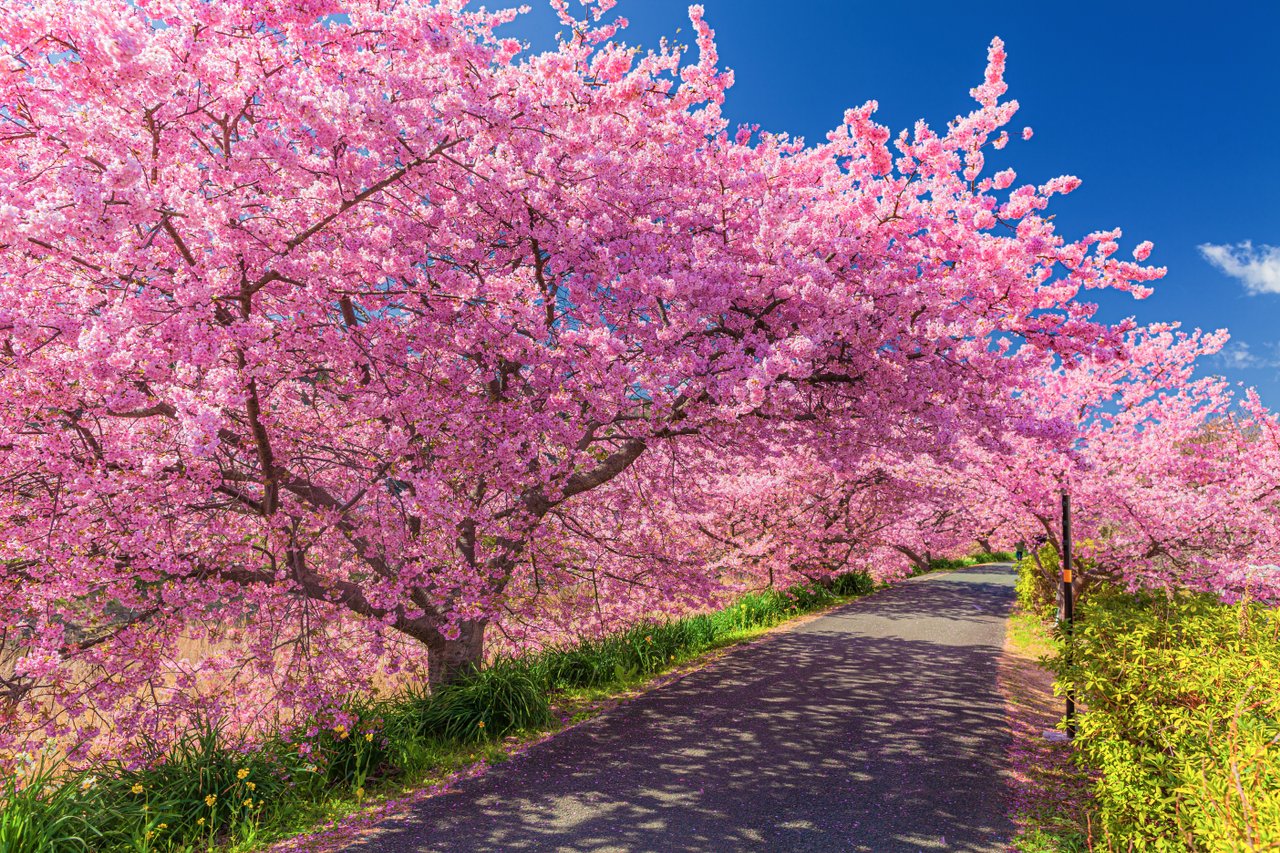 Shizuoka Nature
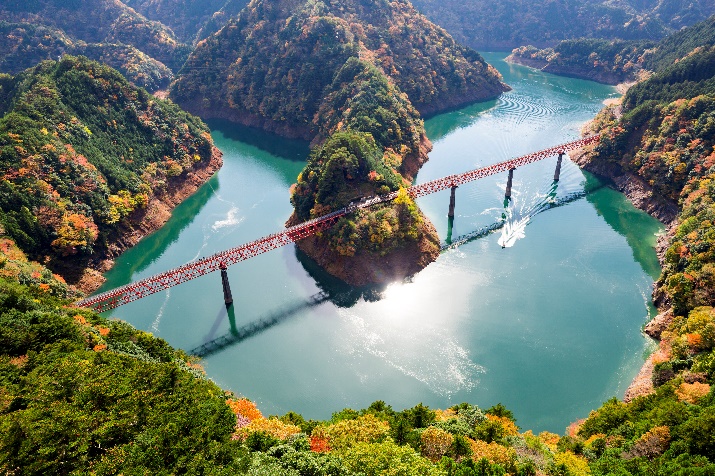 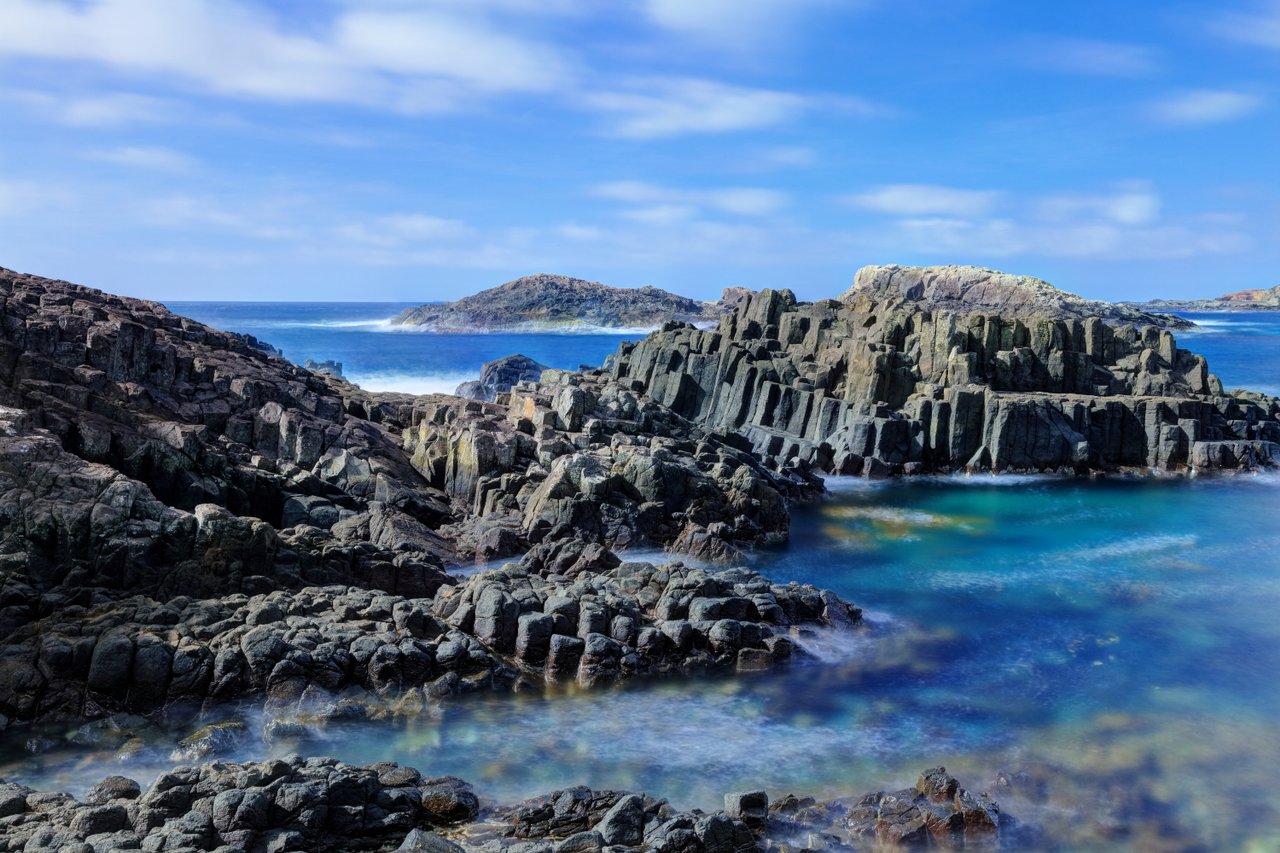 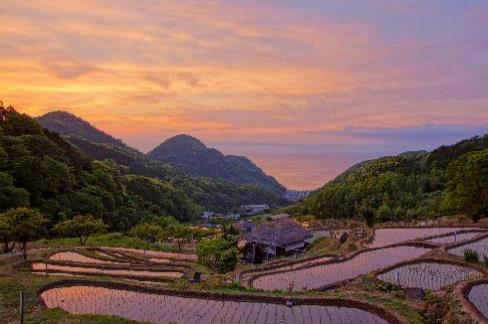 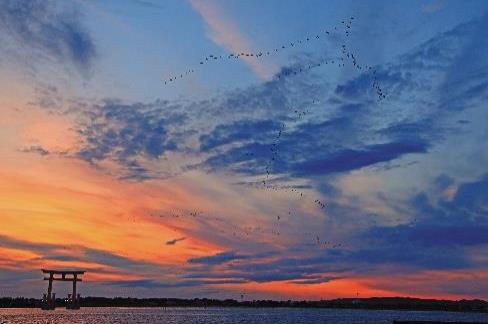 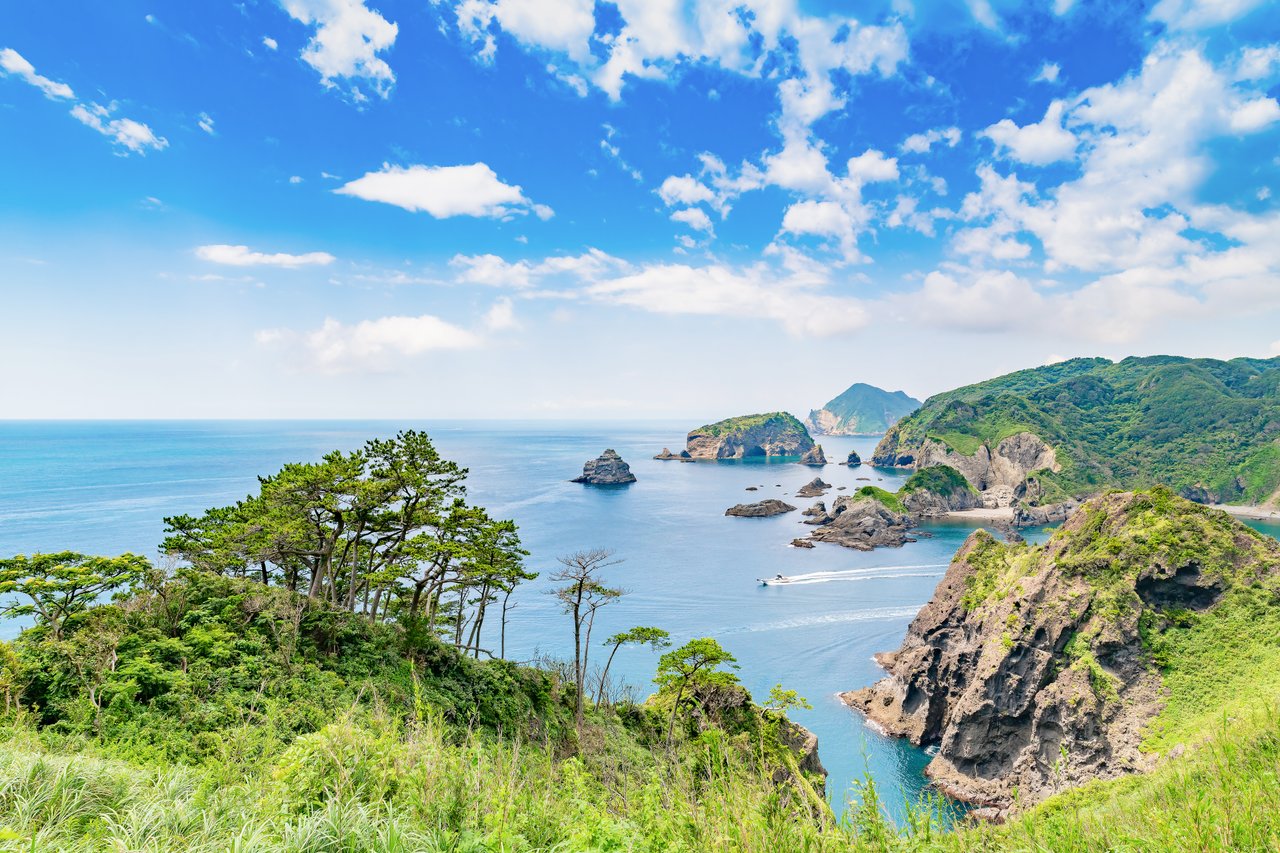 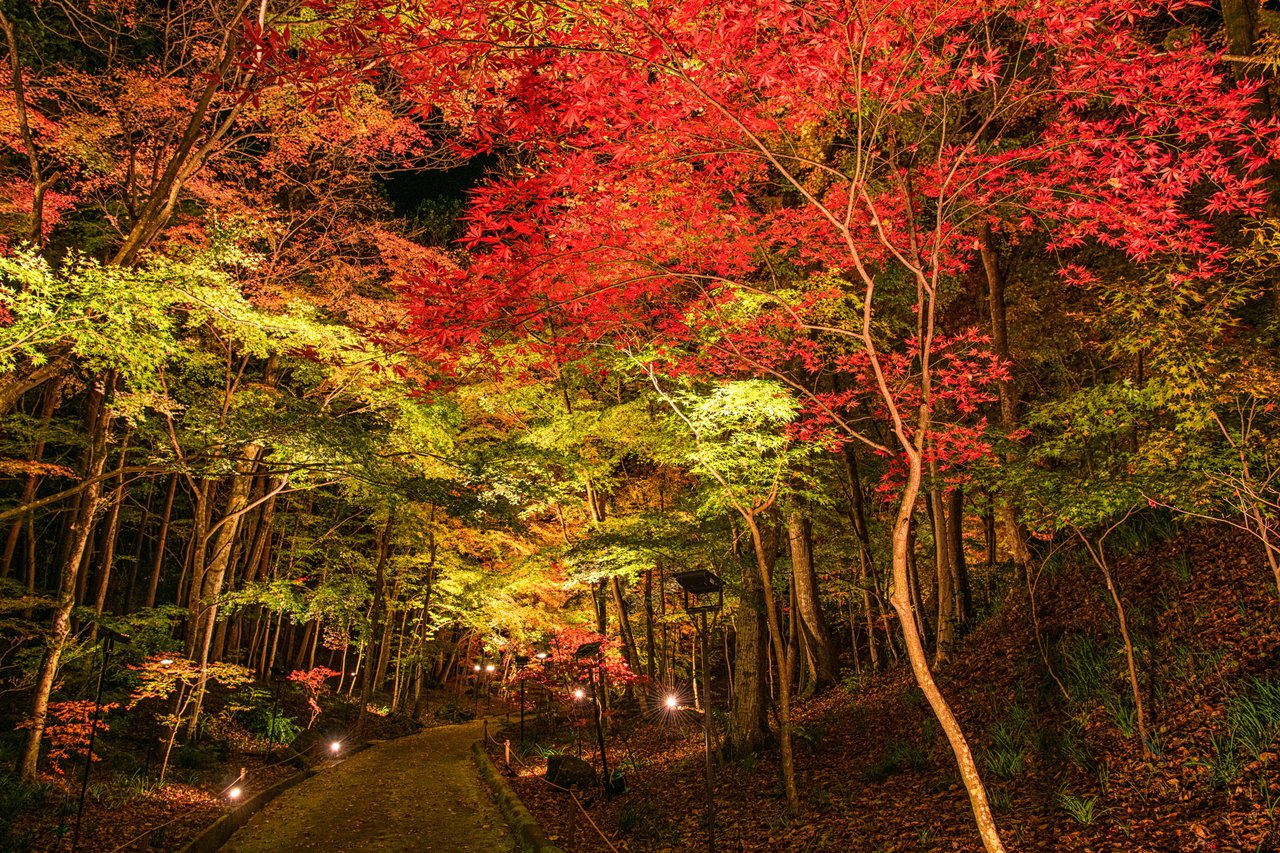 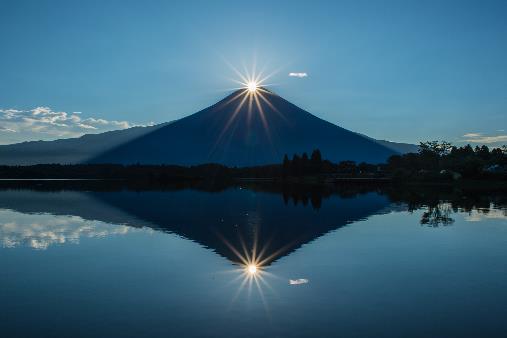 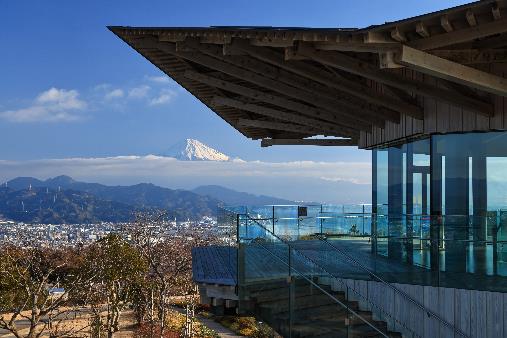 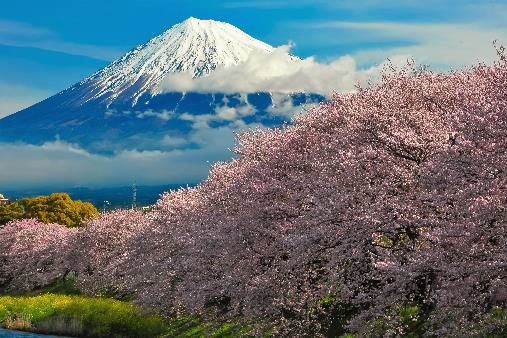 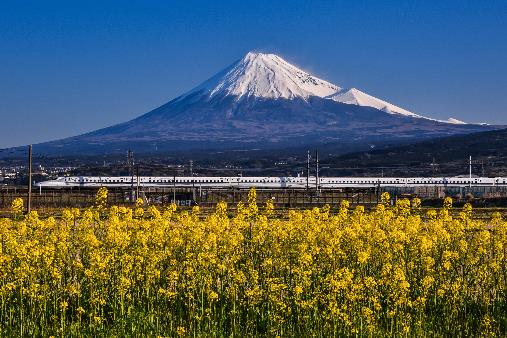 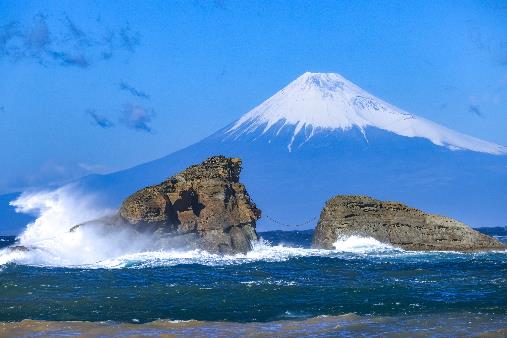 Mt. Fuji
World Heritage
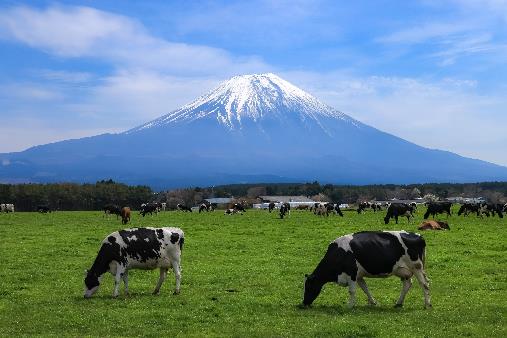 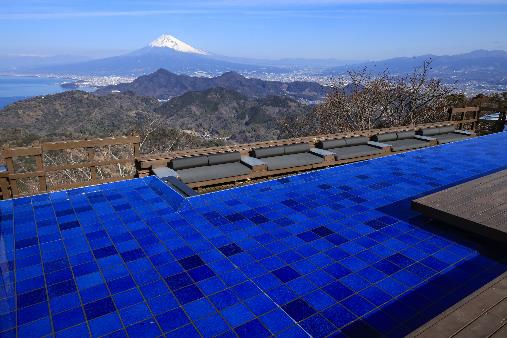 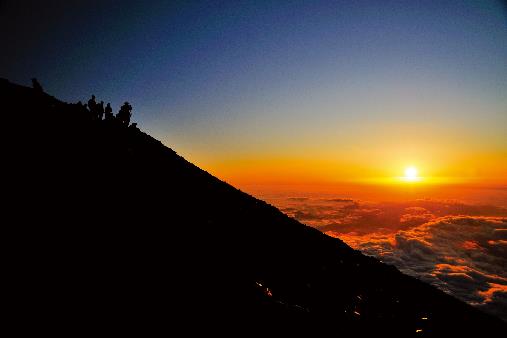 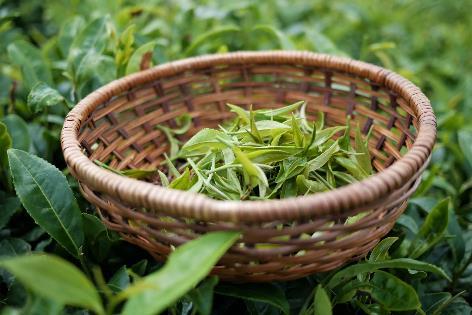 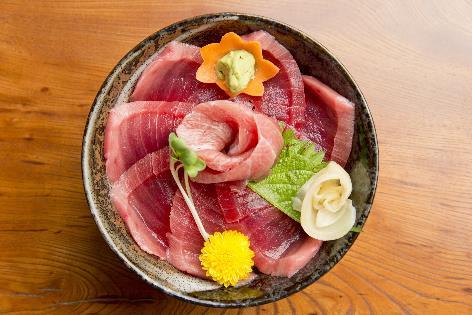 Famous for Food
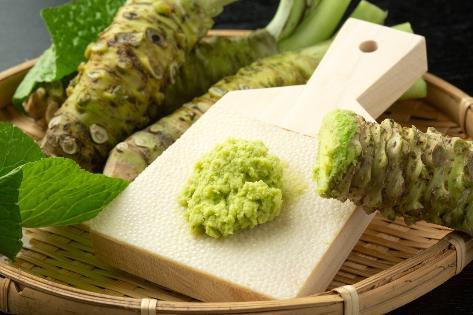 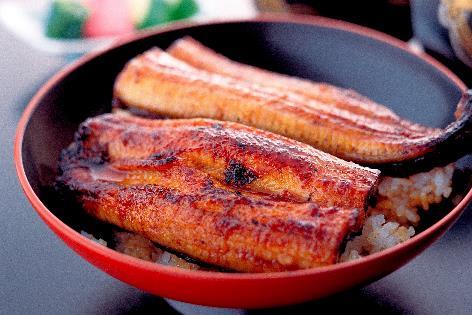 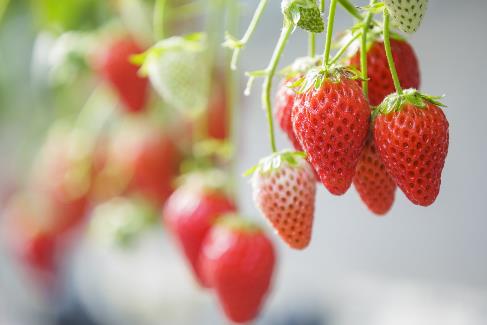 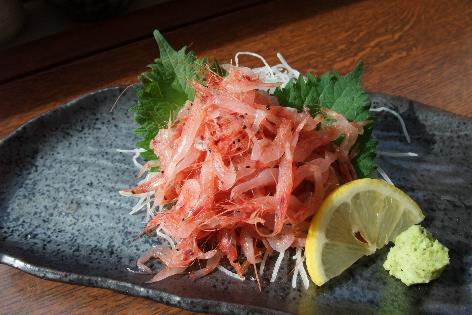 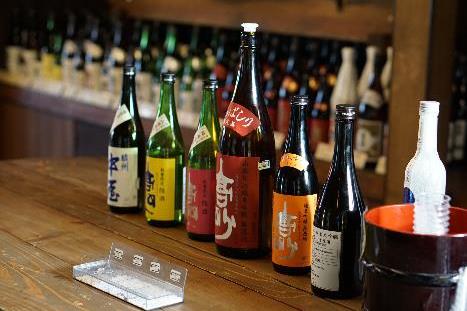 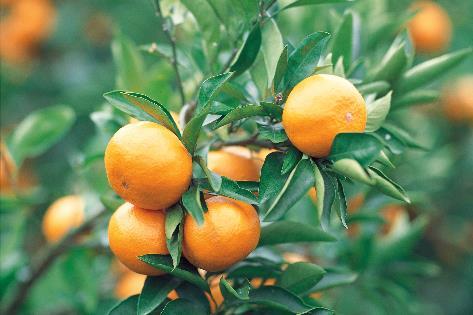 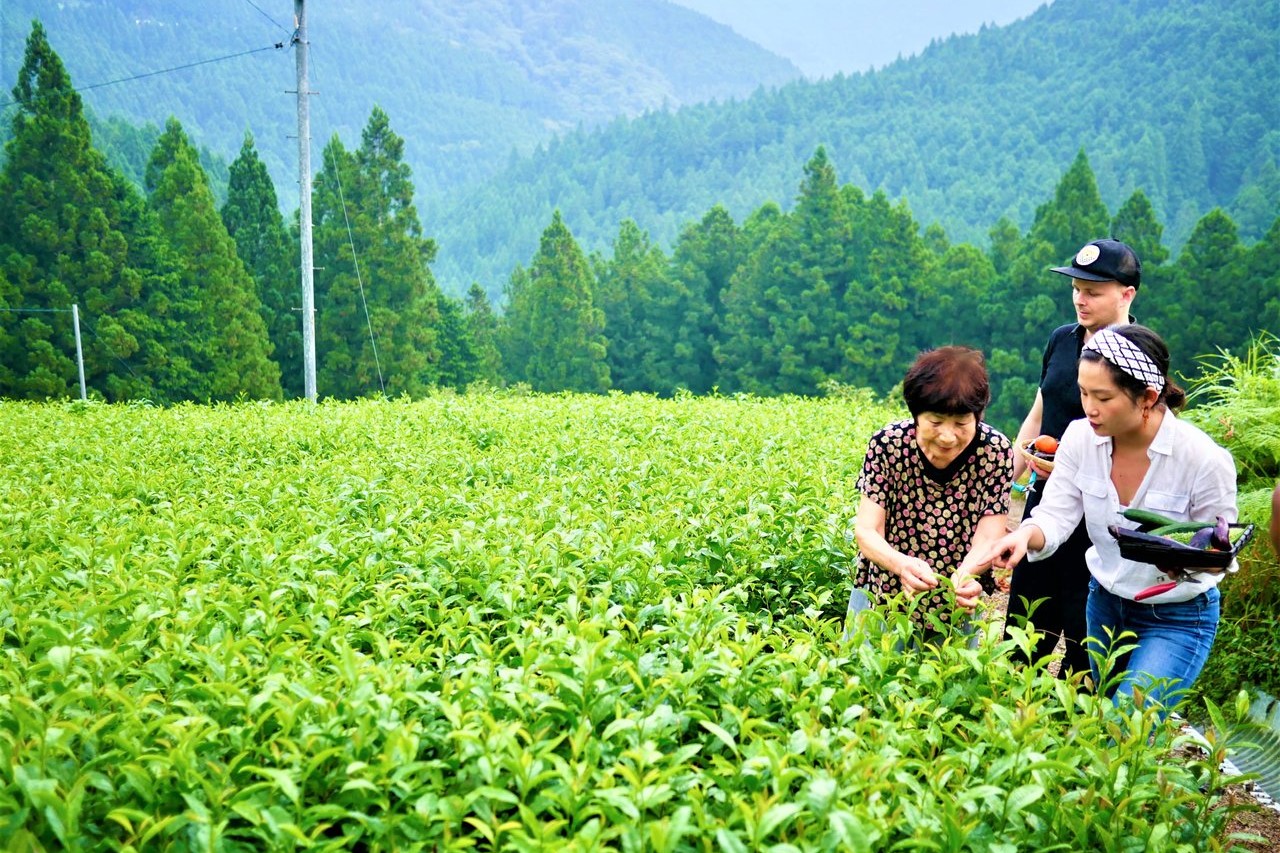 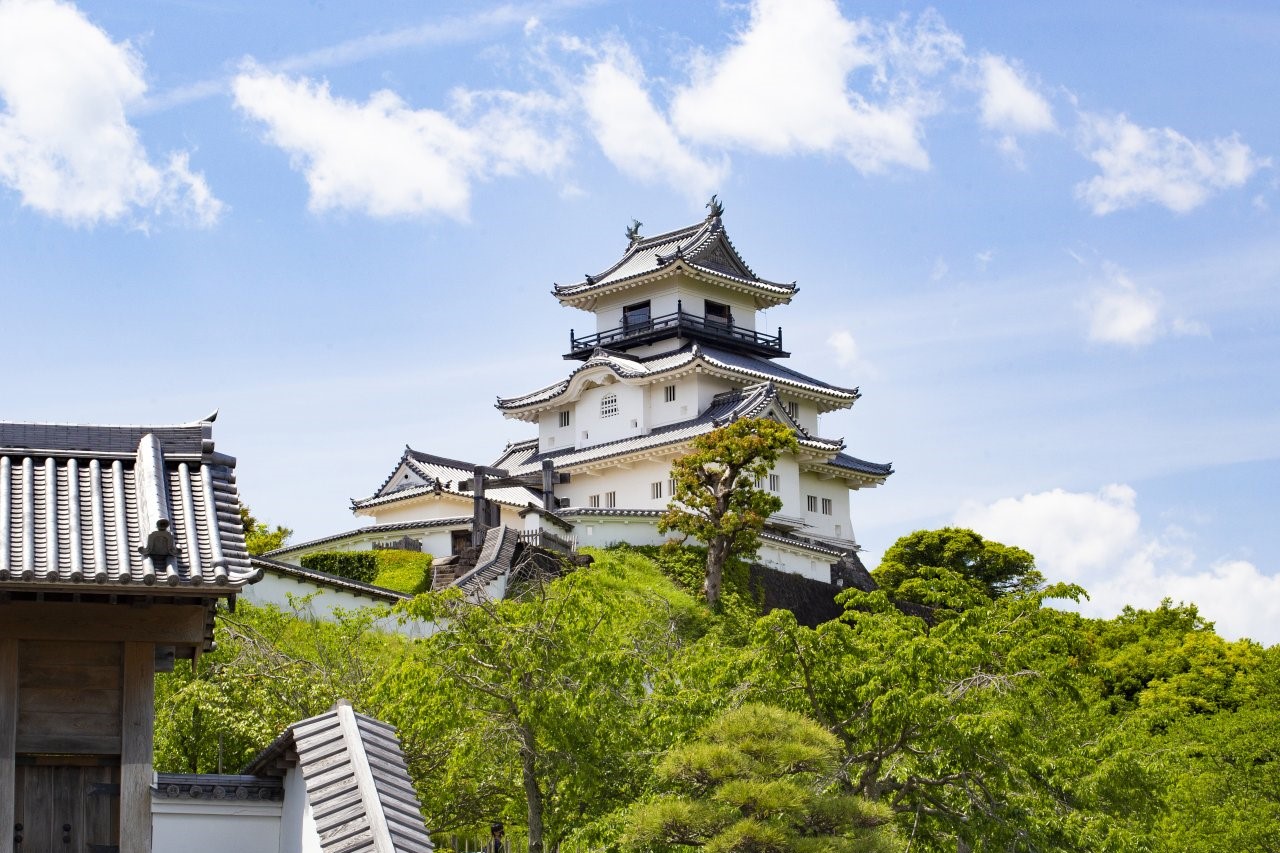 Authentic Experiences
https://exploreshizuoka.jp/activities/
Local
History
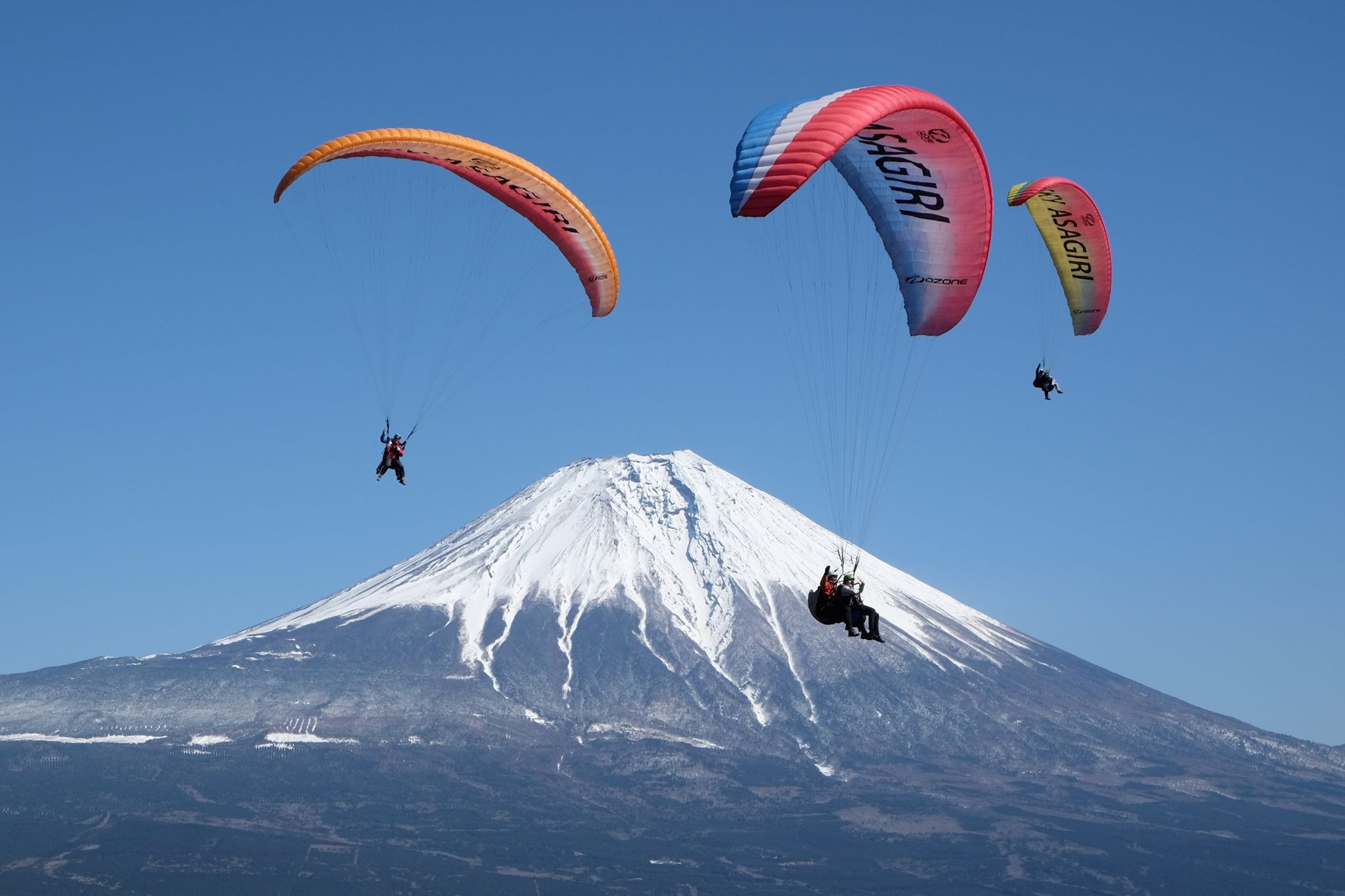 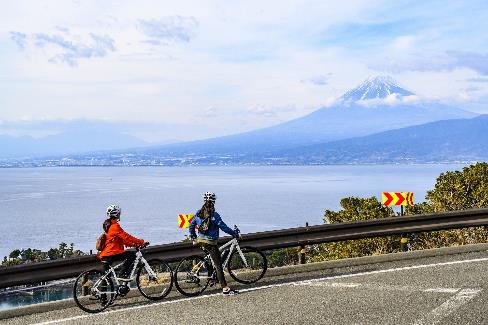 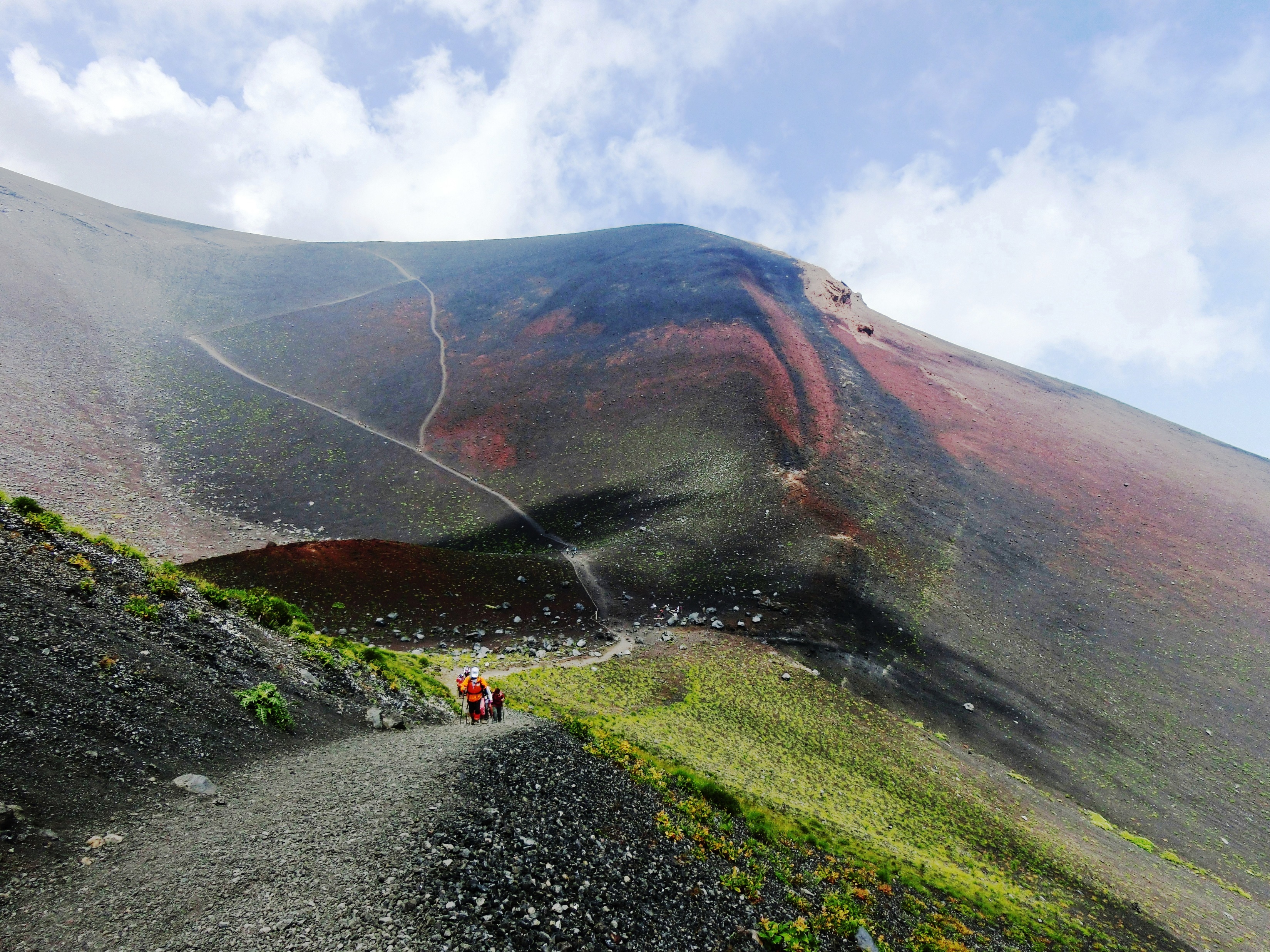 Hiking Mt. Fuji
Adventure
Cycling
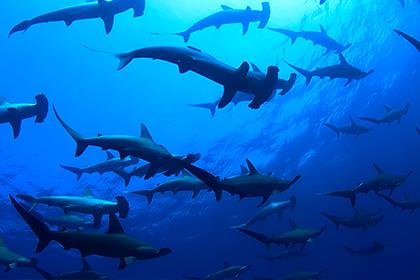 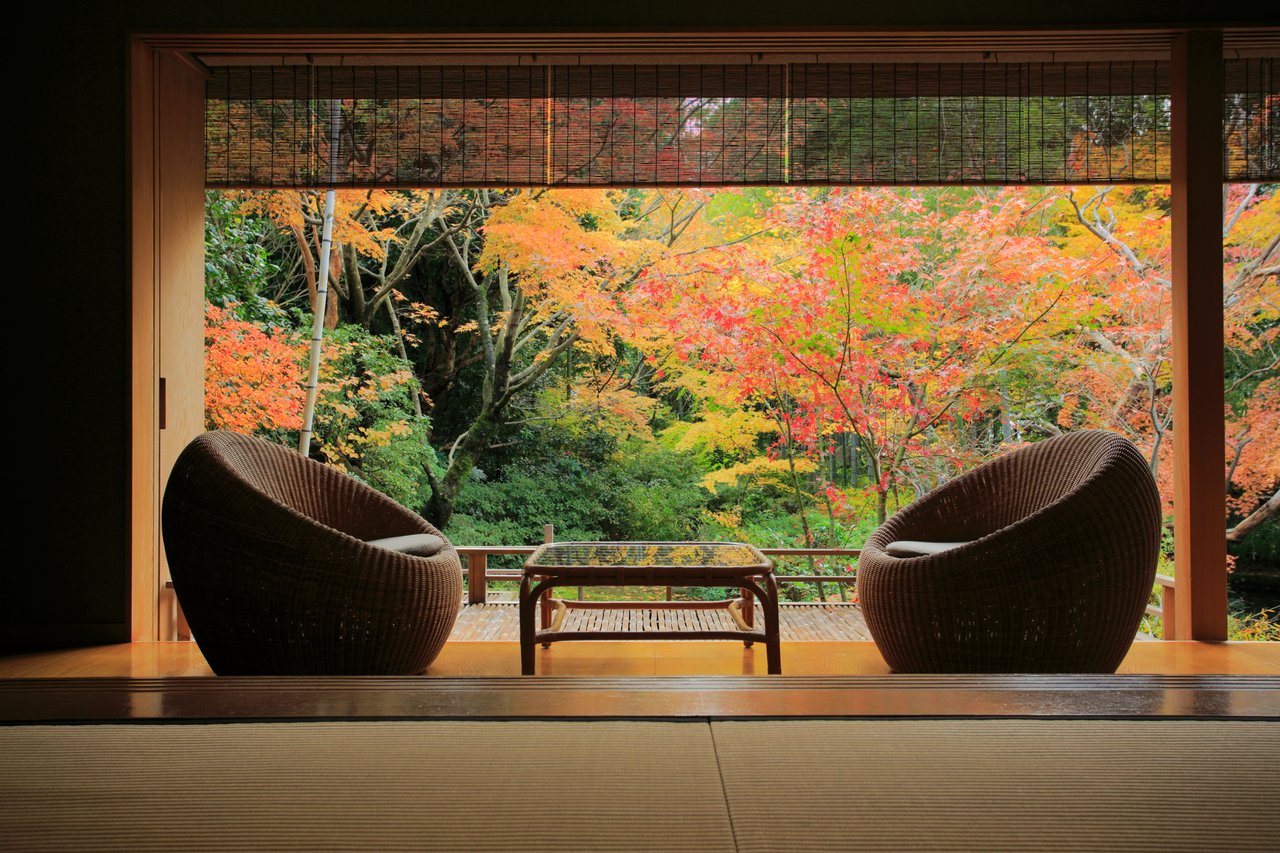 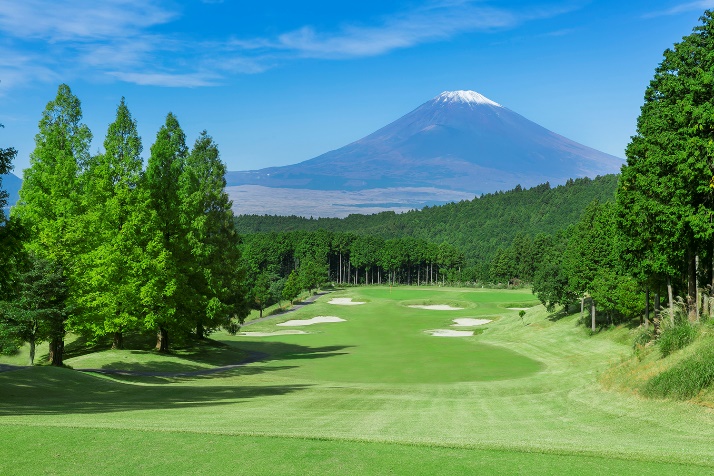 Natural Diversity
Tradition
Golf
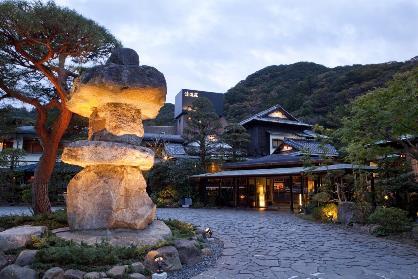 The Izu Region
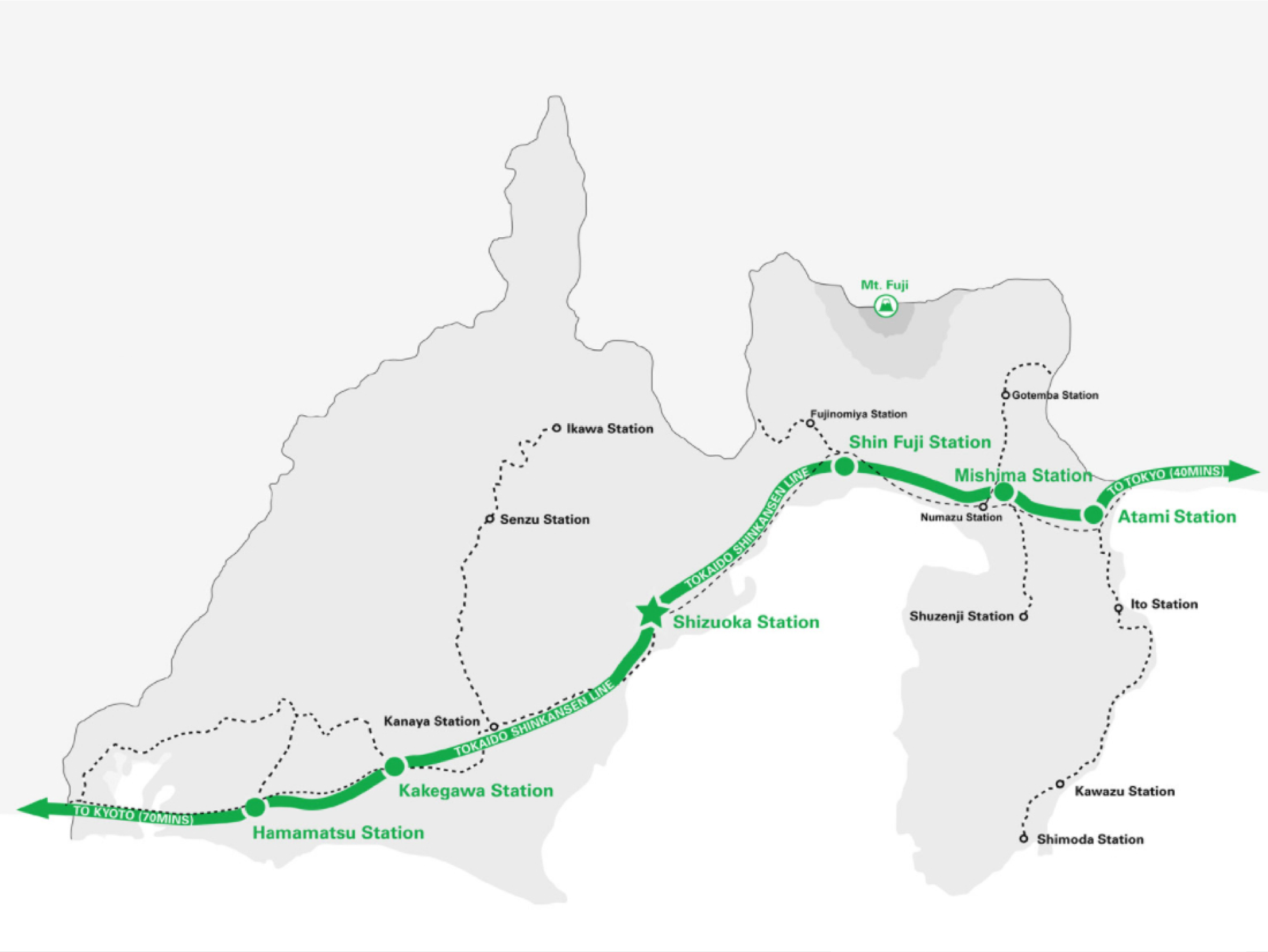 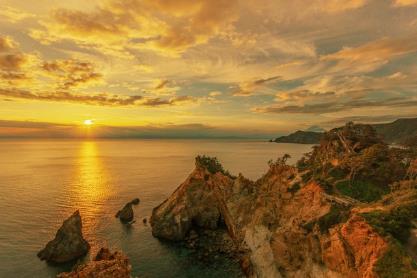 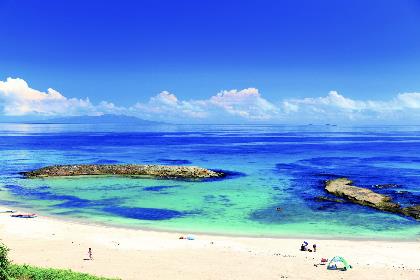 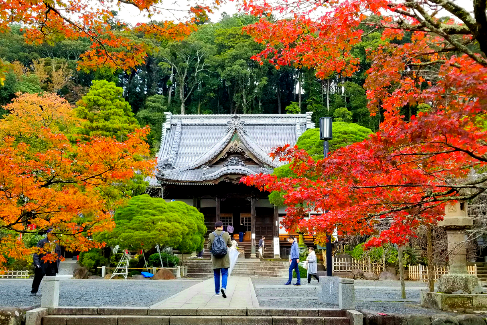 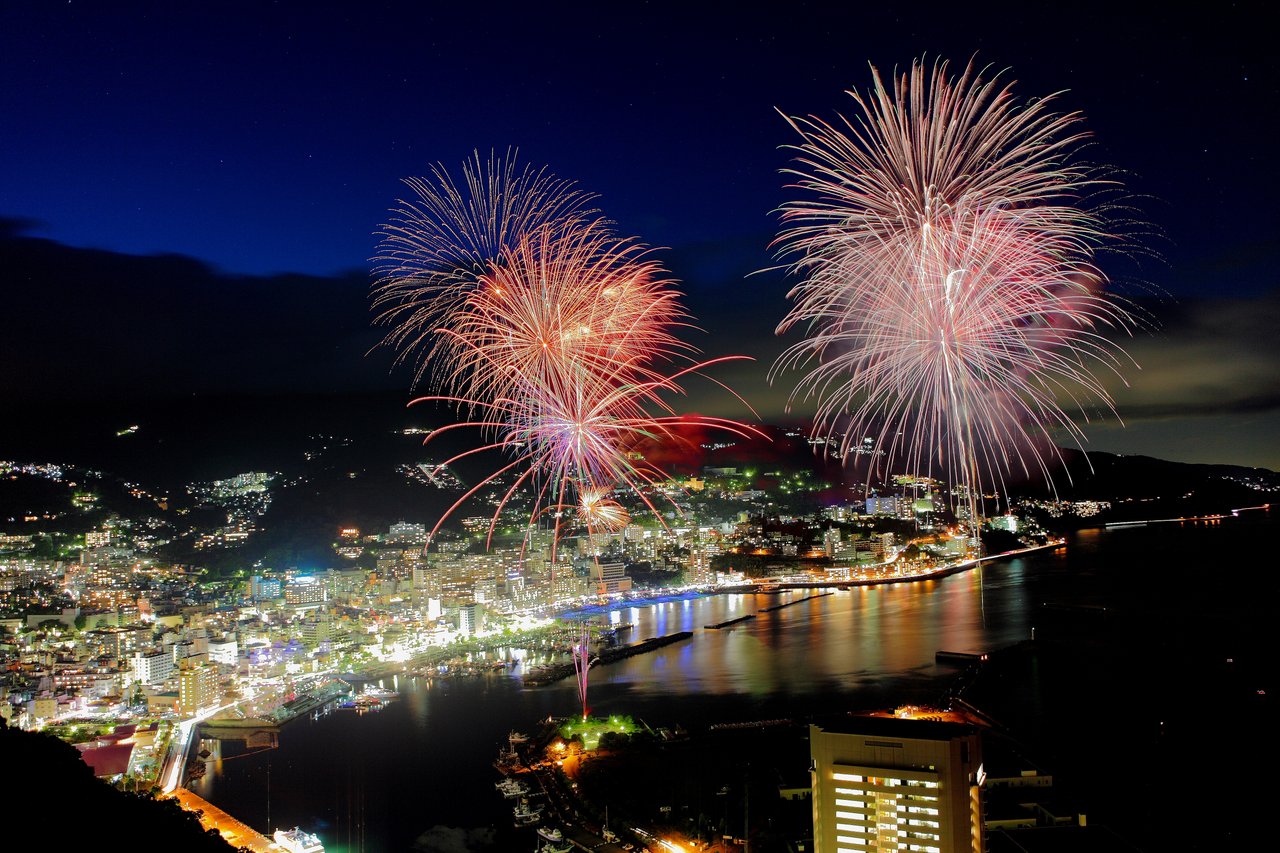 The Izu Region
https://exploreshizuoka.jp/en/region/izu-area/
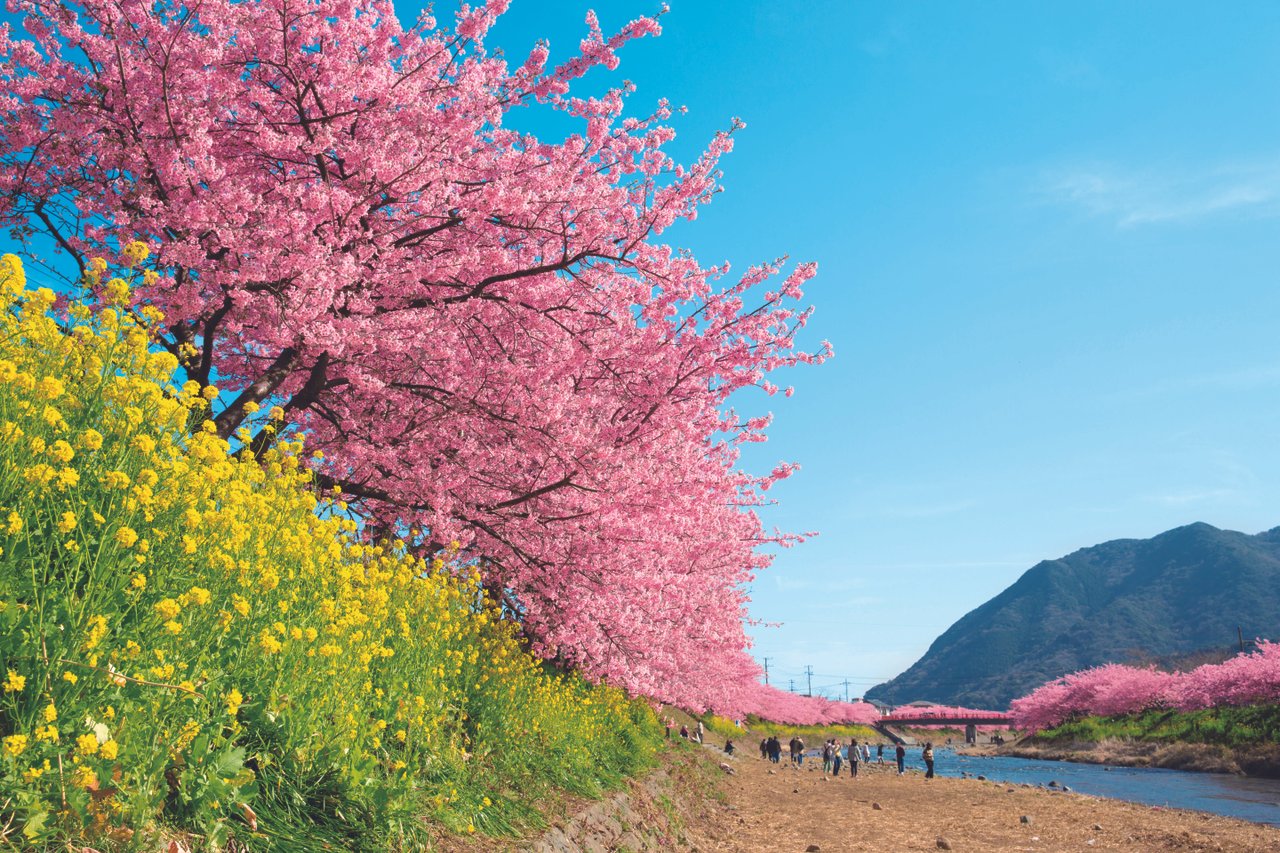 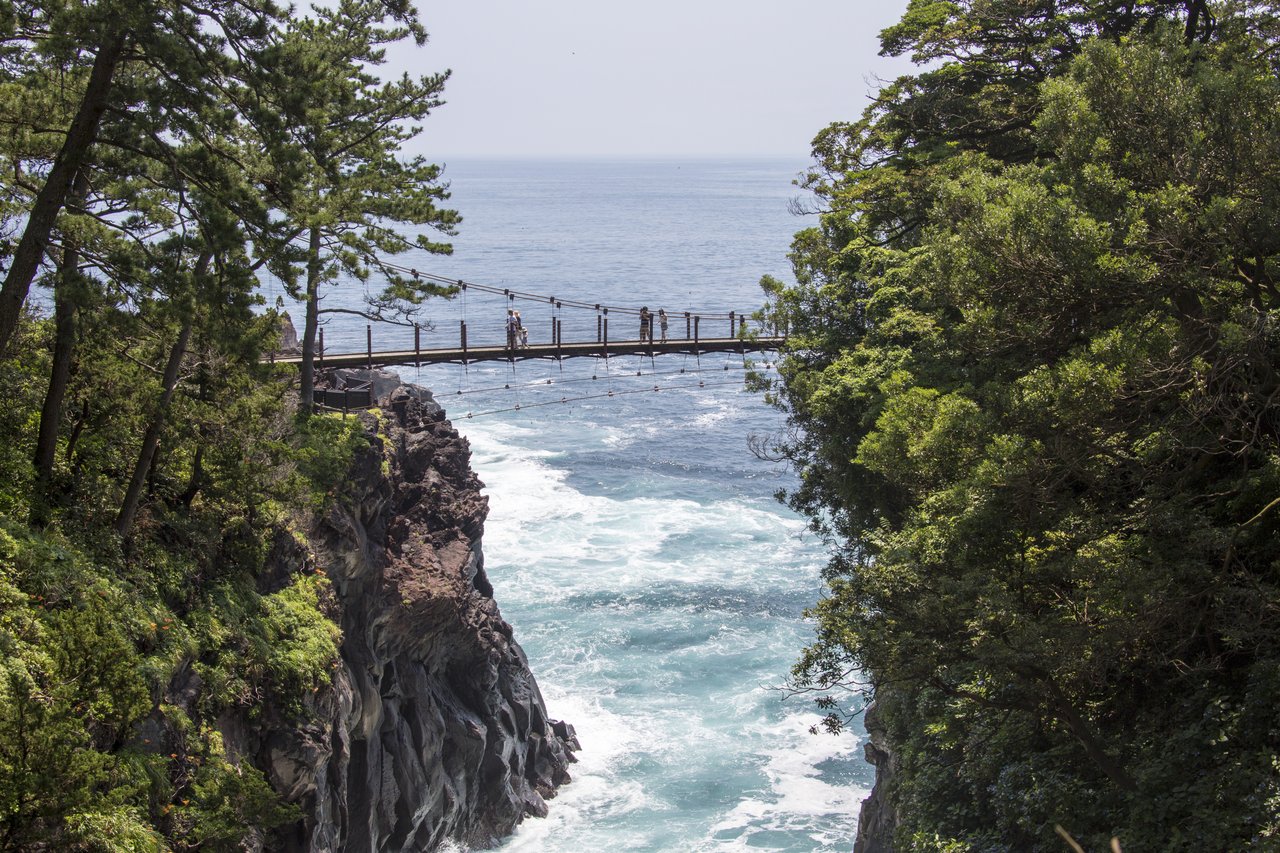 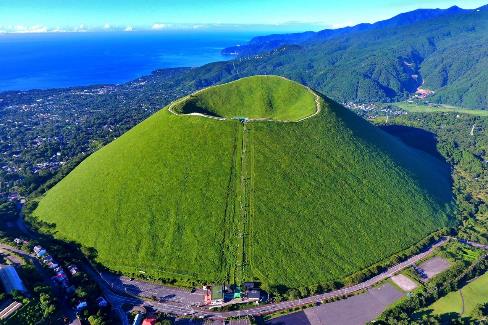 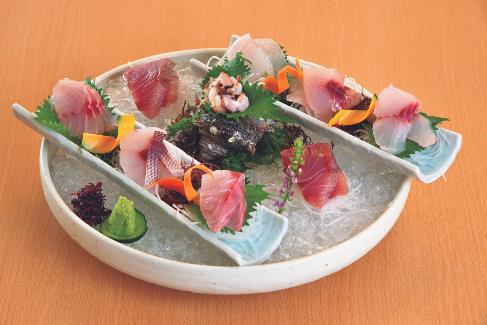 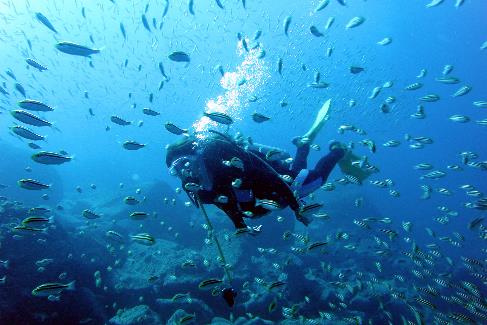 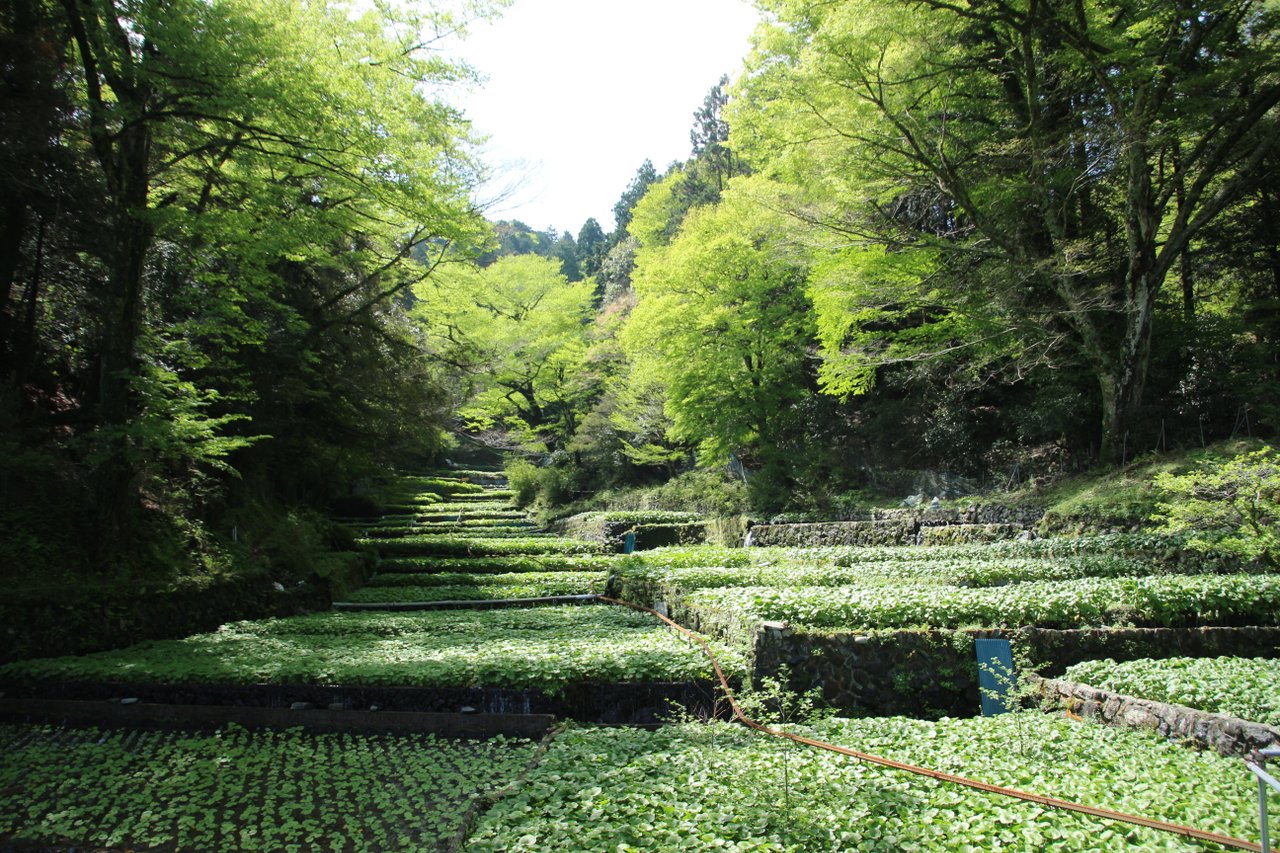 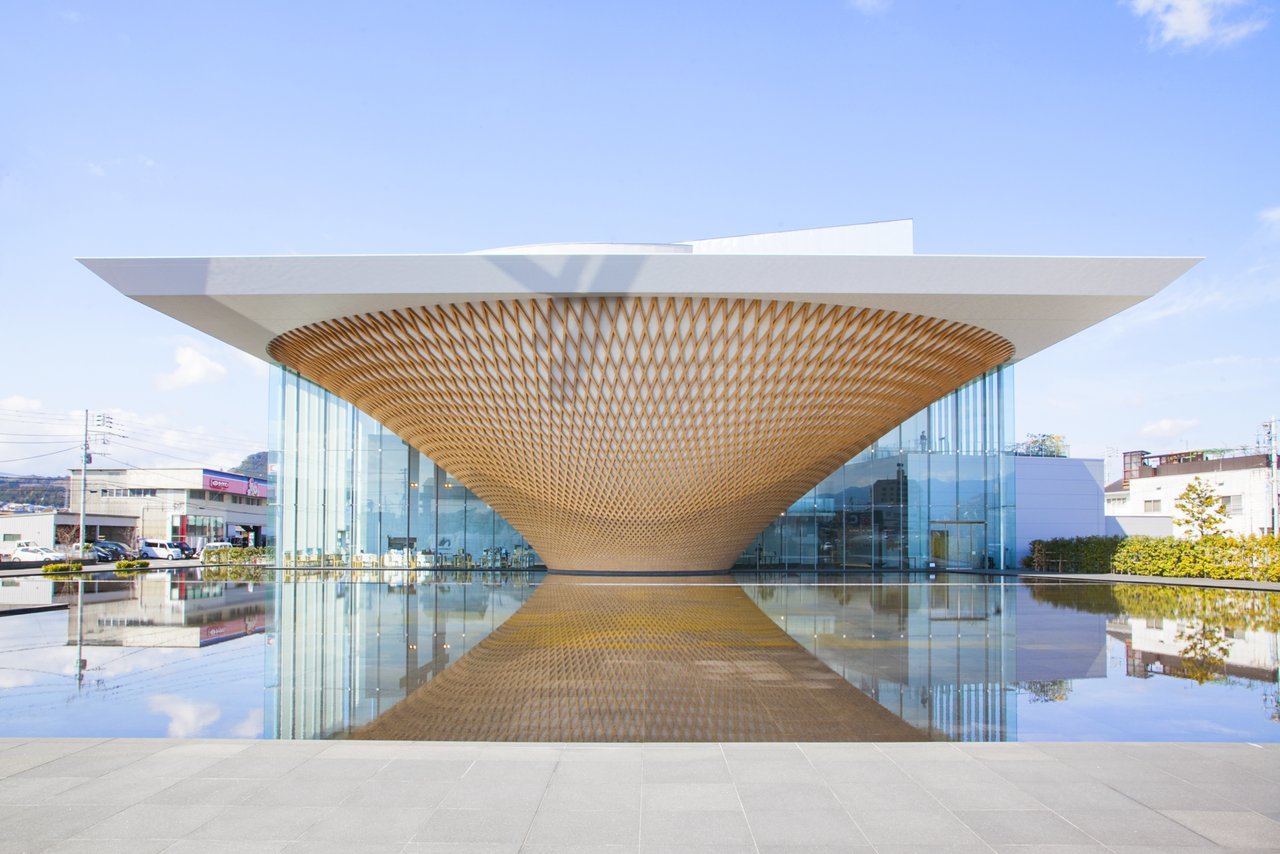 The Fuji Region
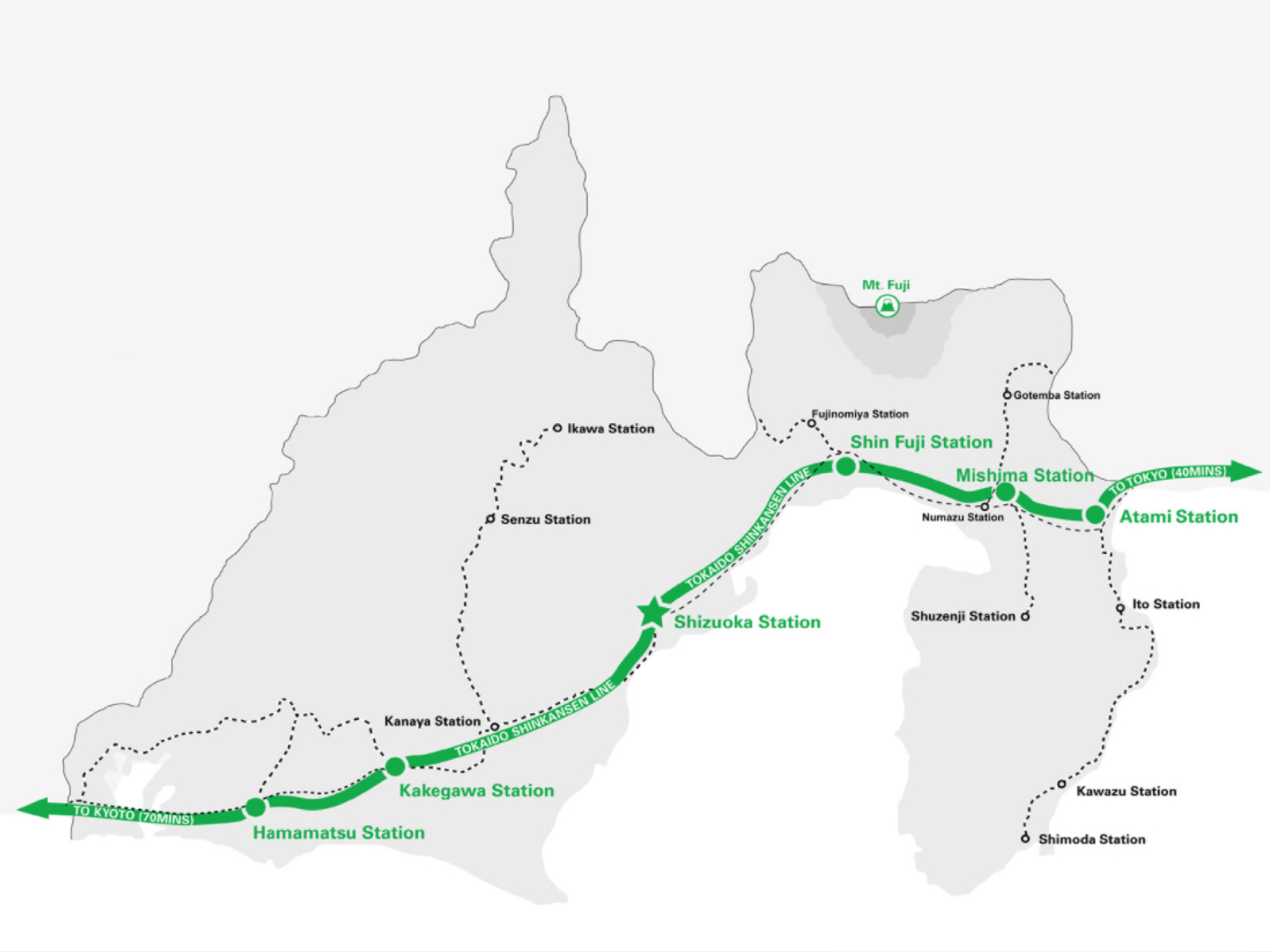 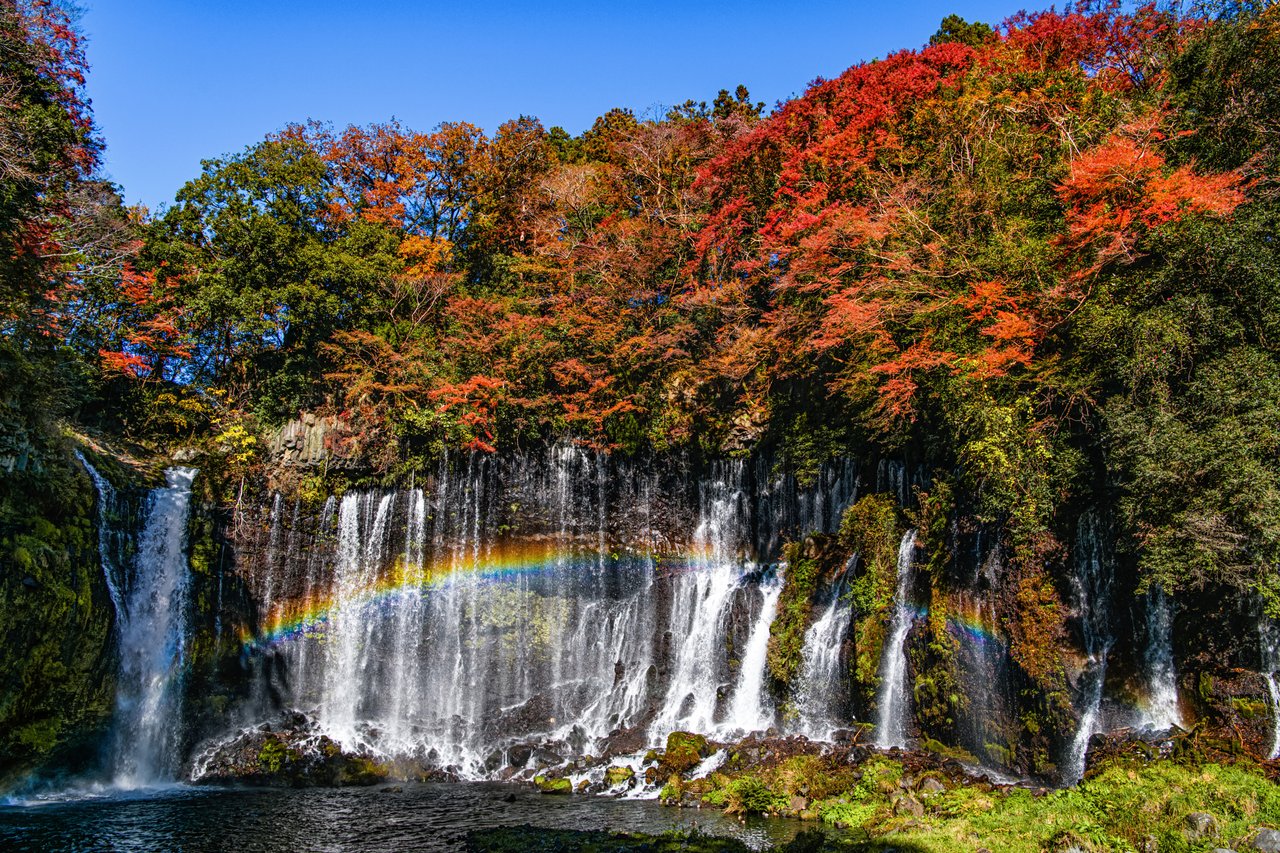 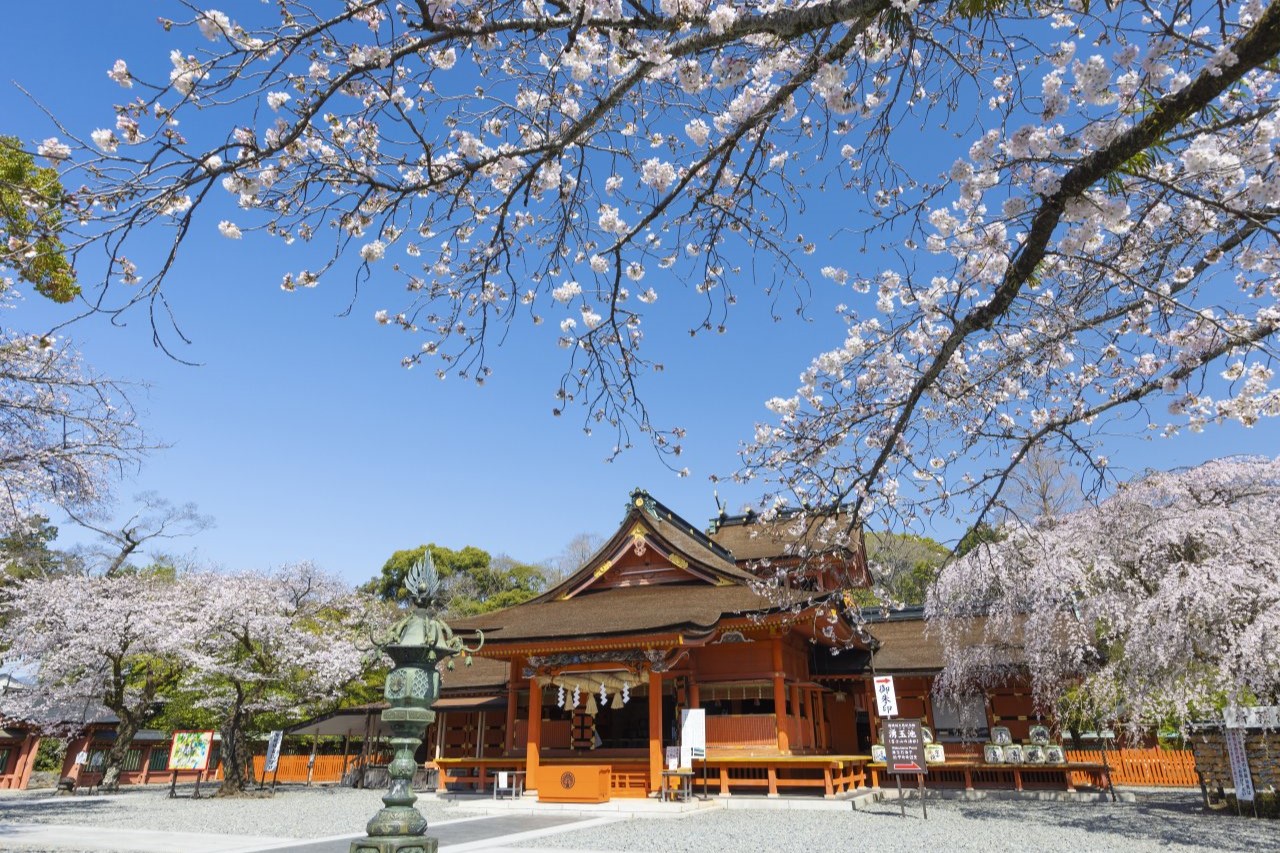 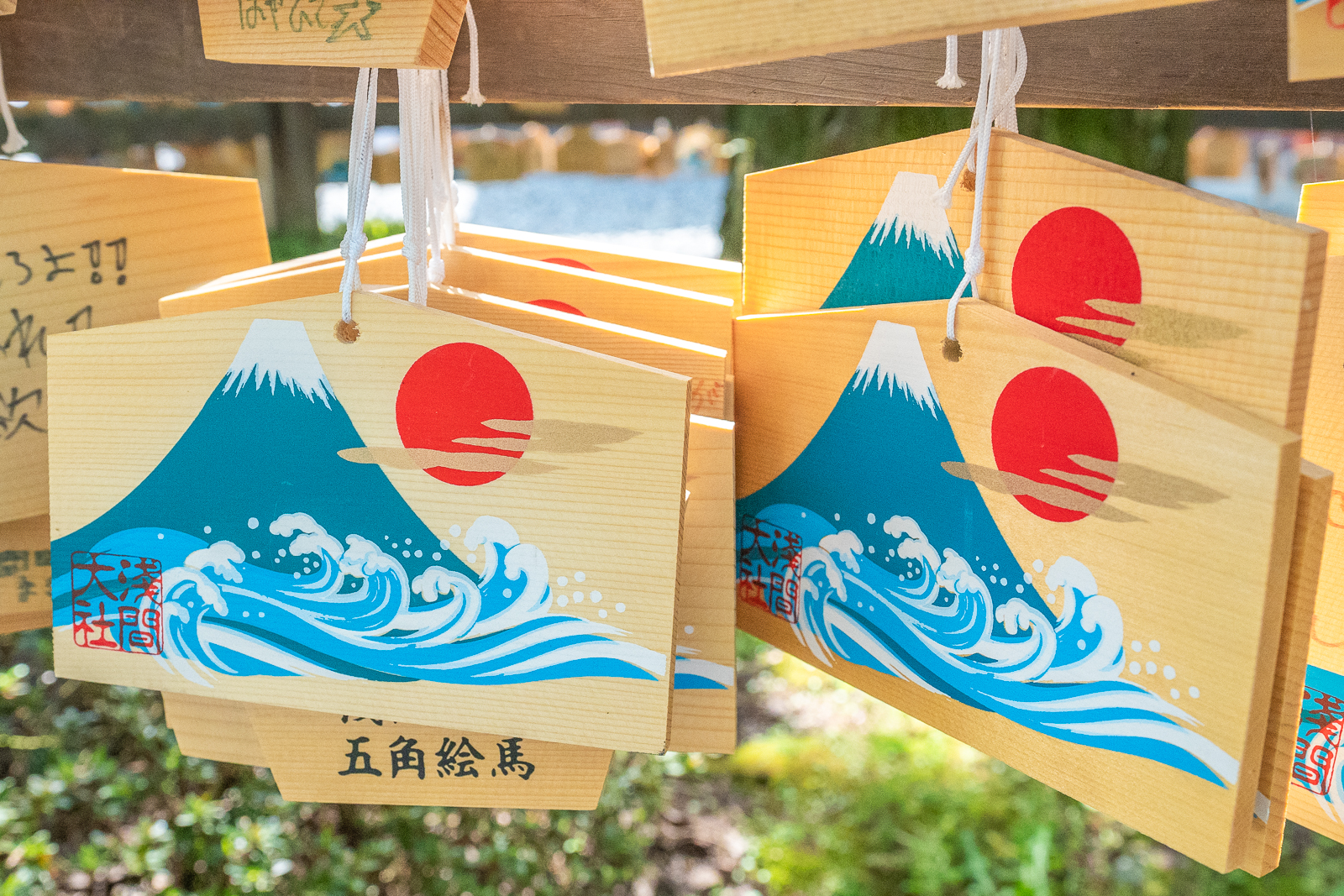 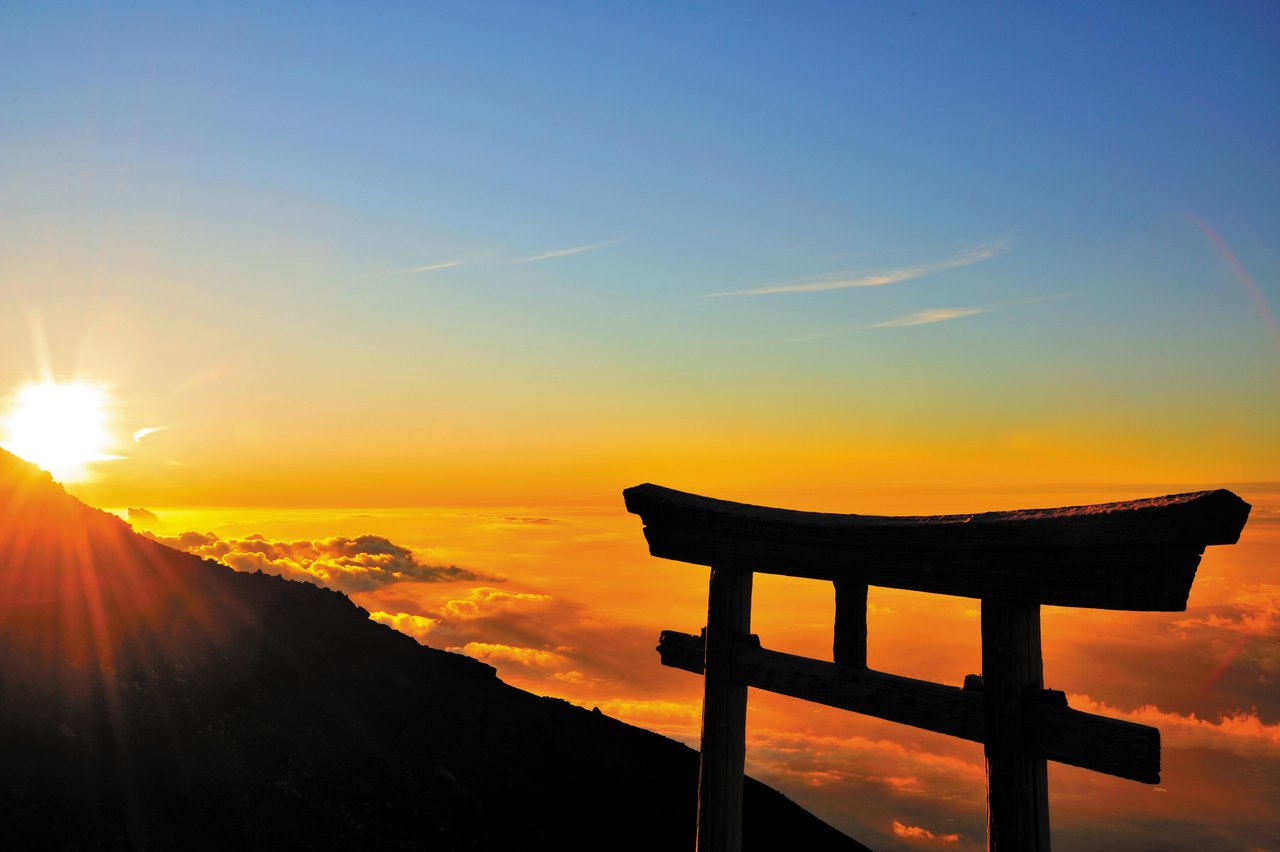 The Fuji Region
https://exploreshizuoka.jp/en/region/fuji-area/
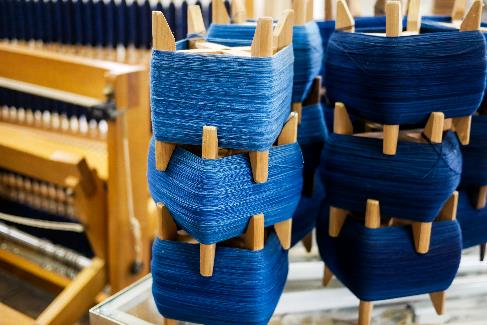 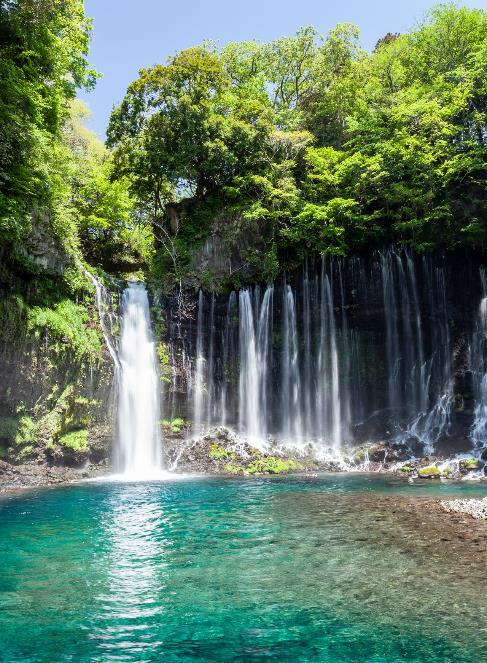 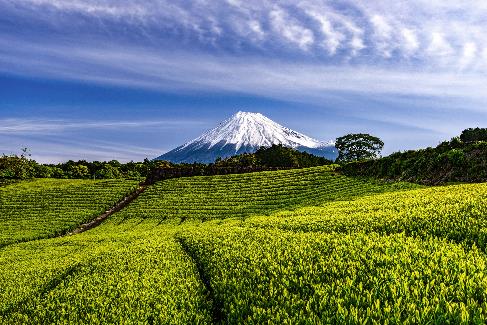 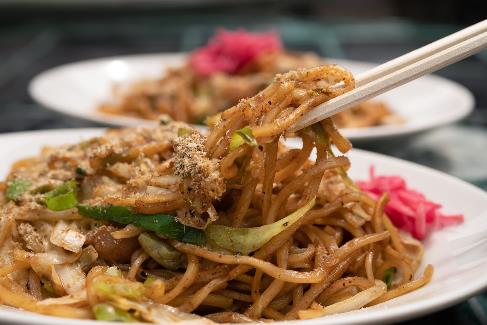 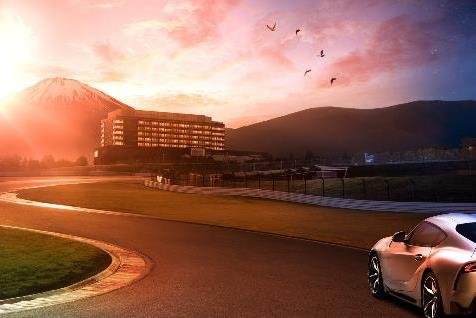 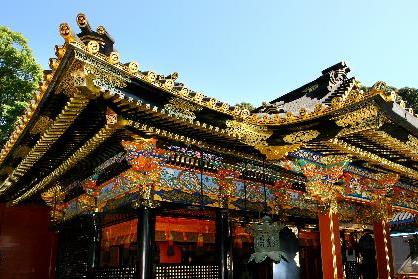 The Central Region
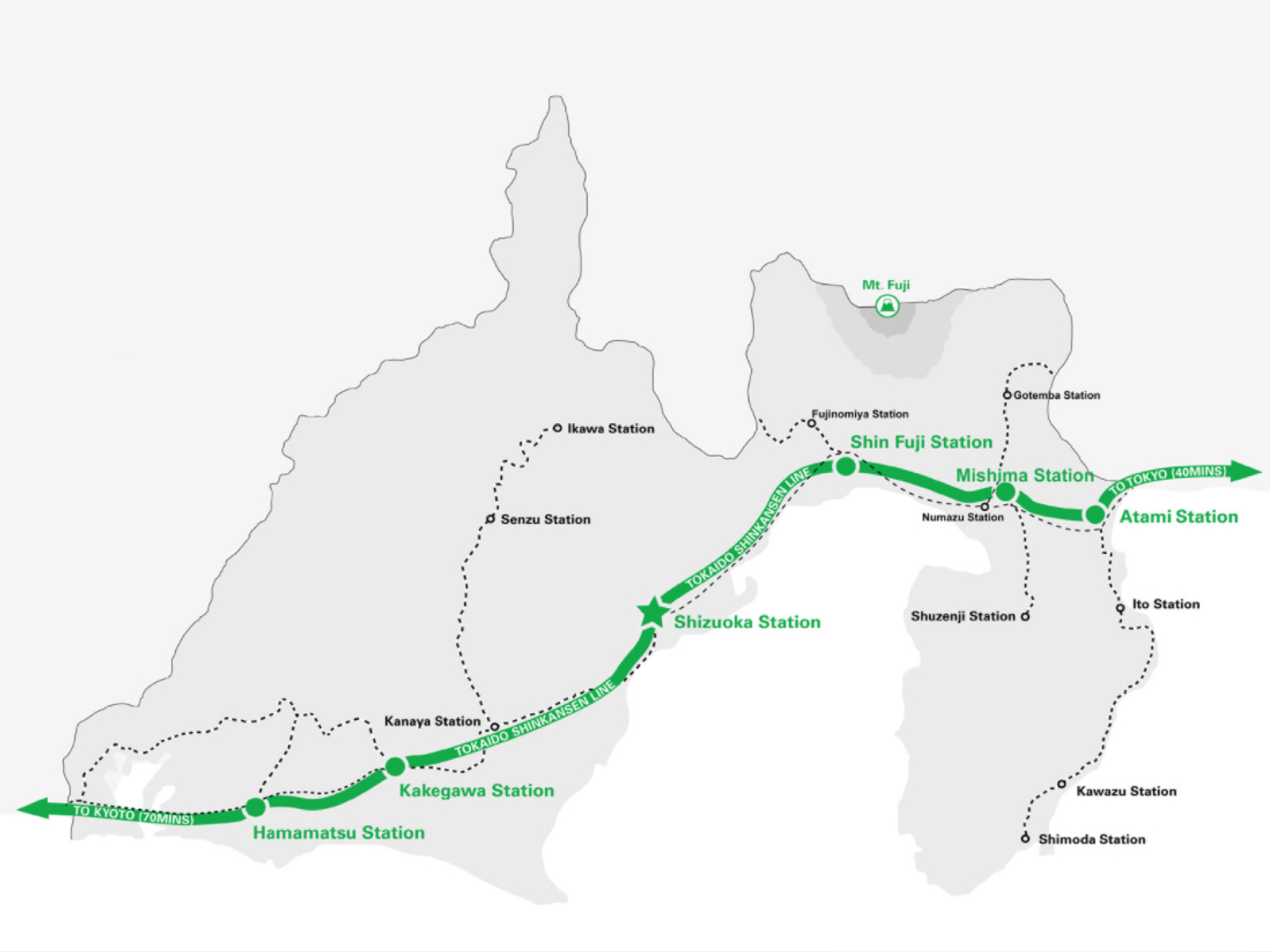 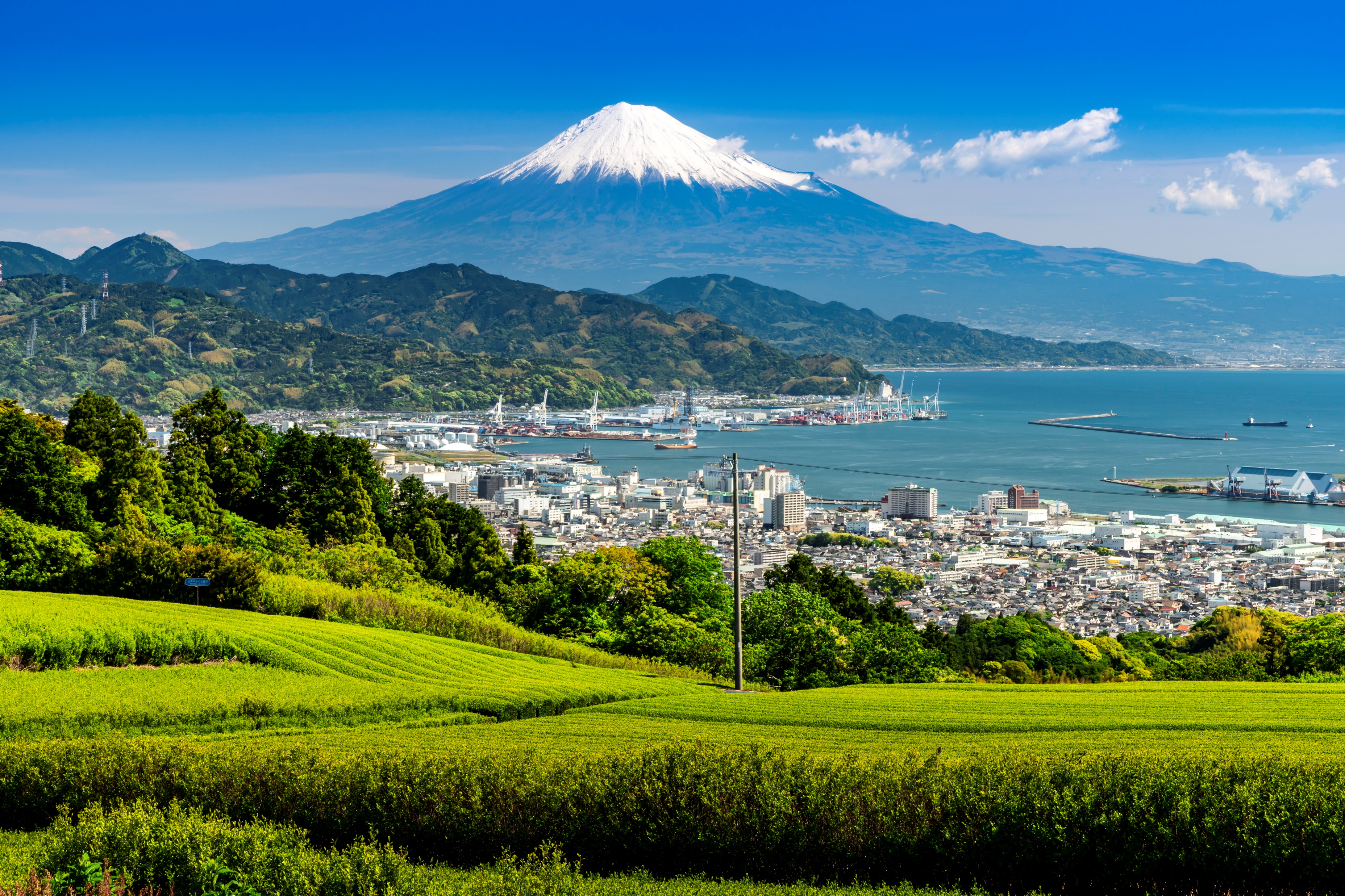 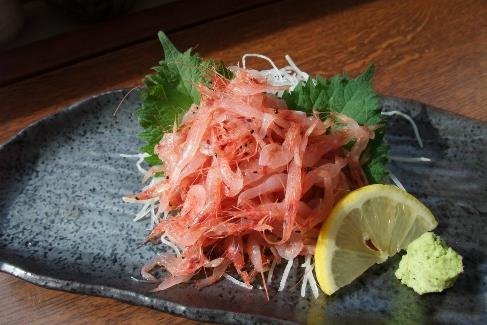 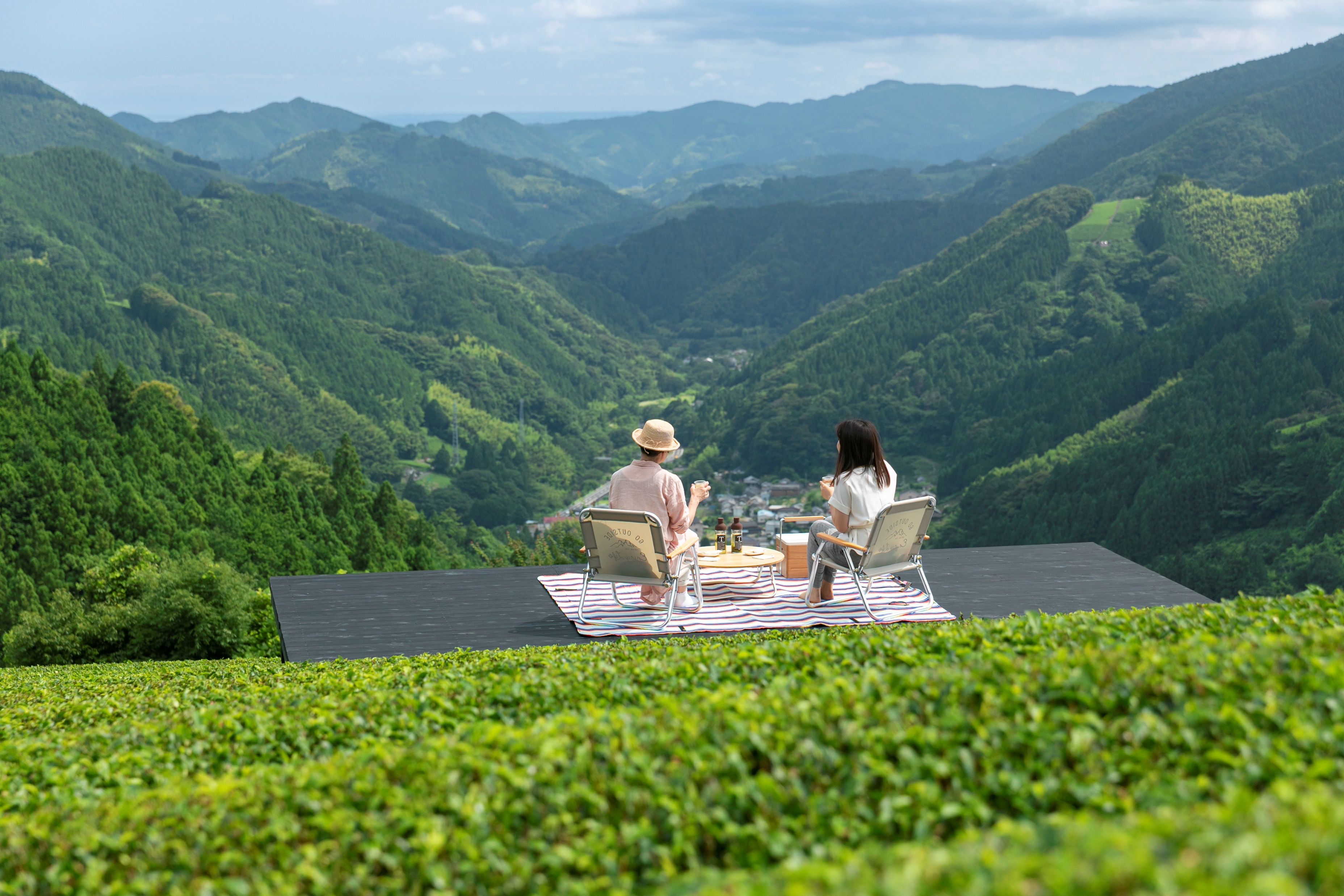 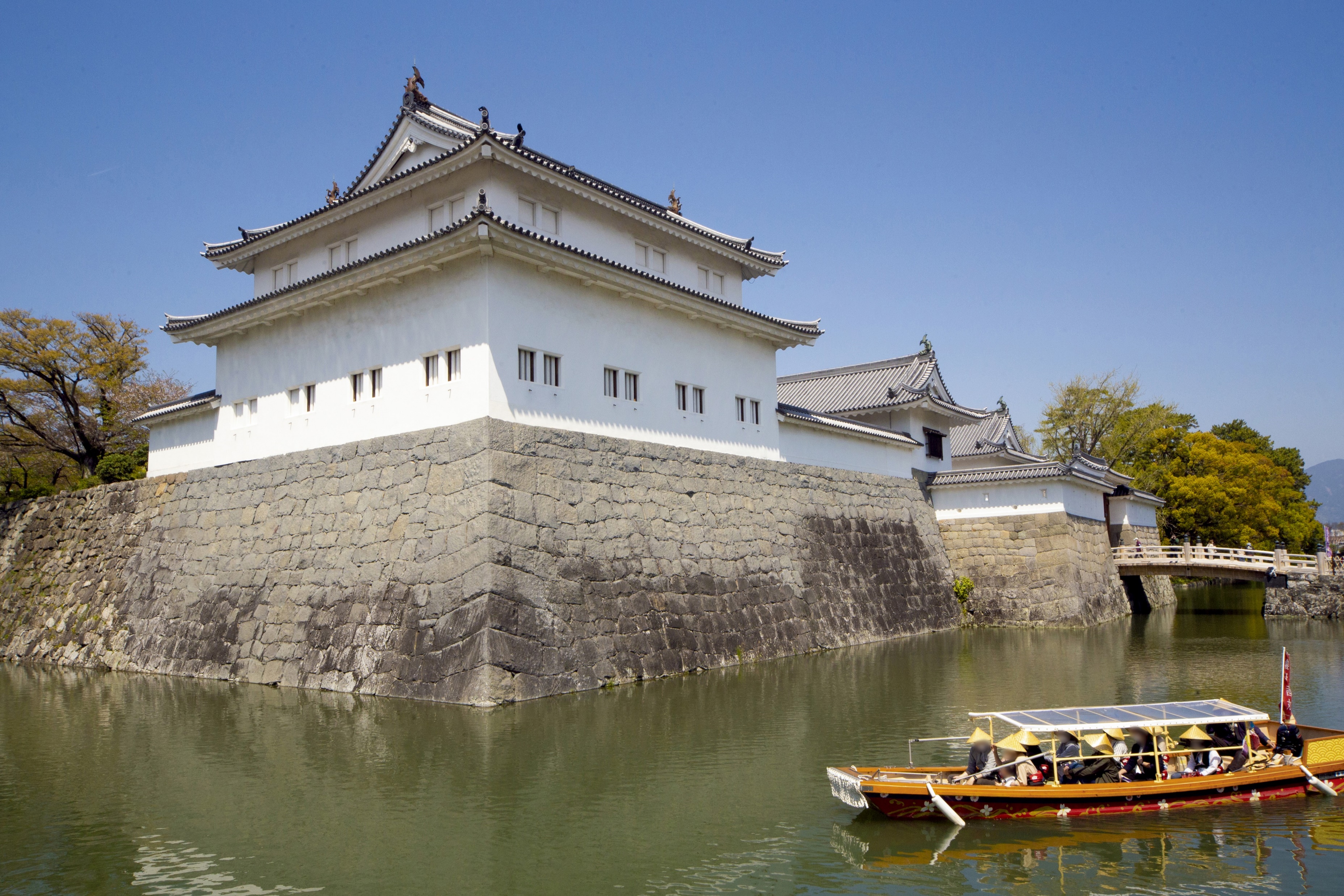 The Central Region
https://exploreshizuoka.jp/en/region/central-area/
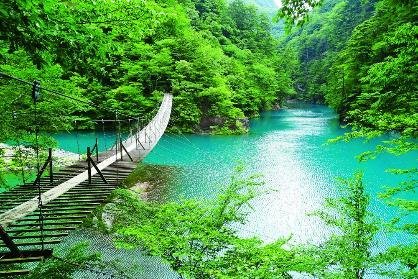 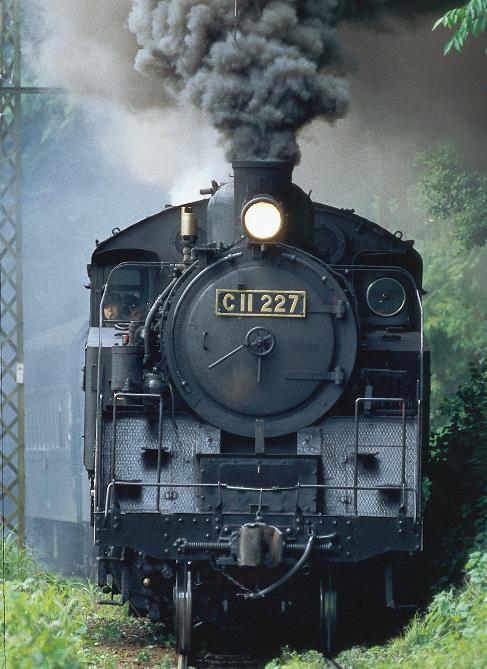 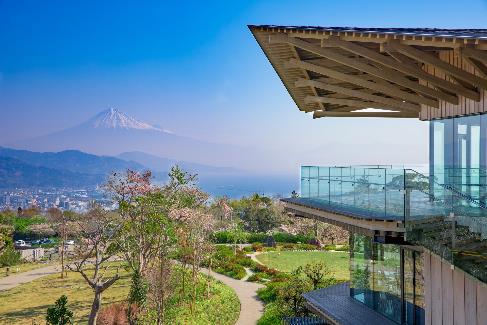 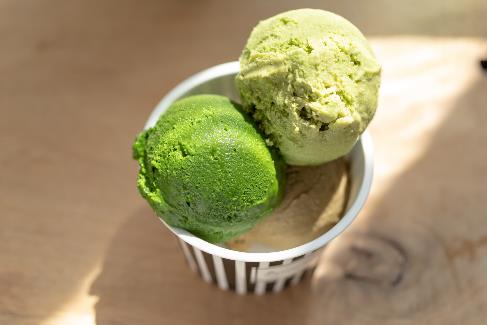 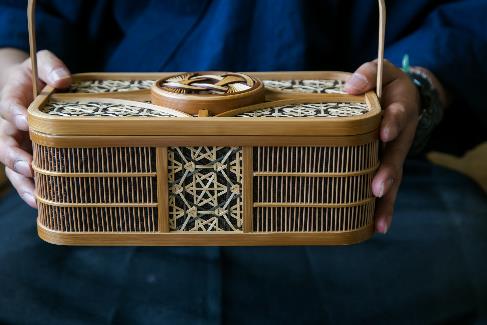 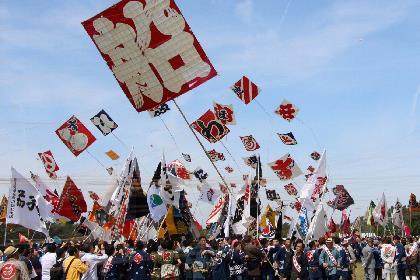 The Western Region
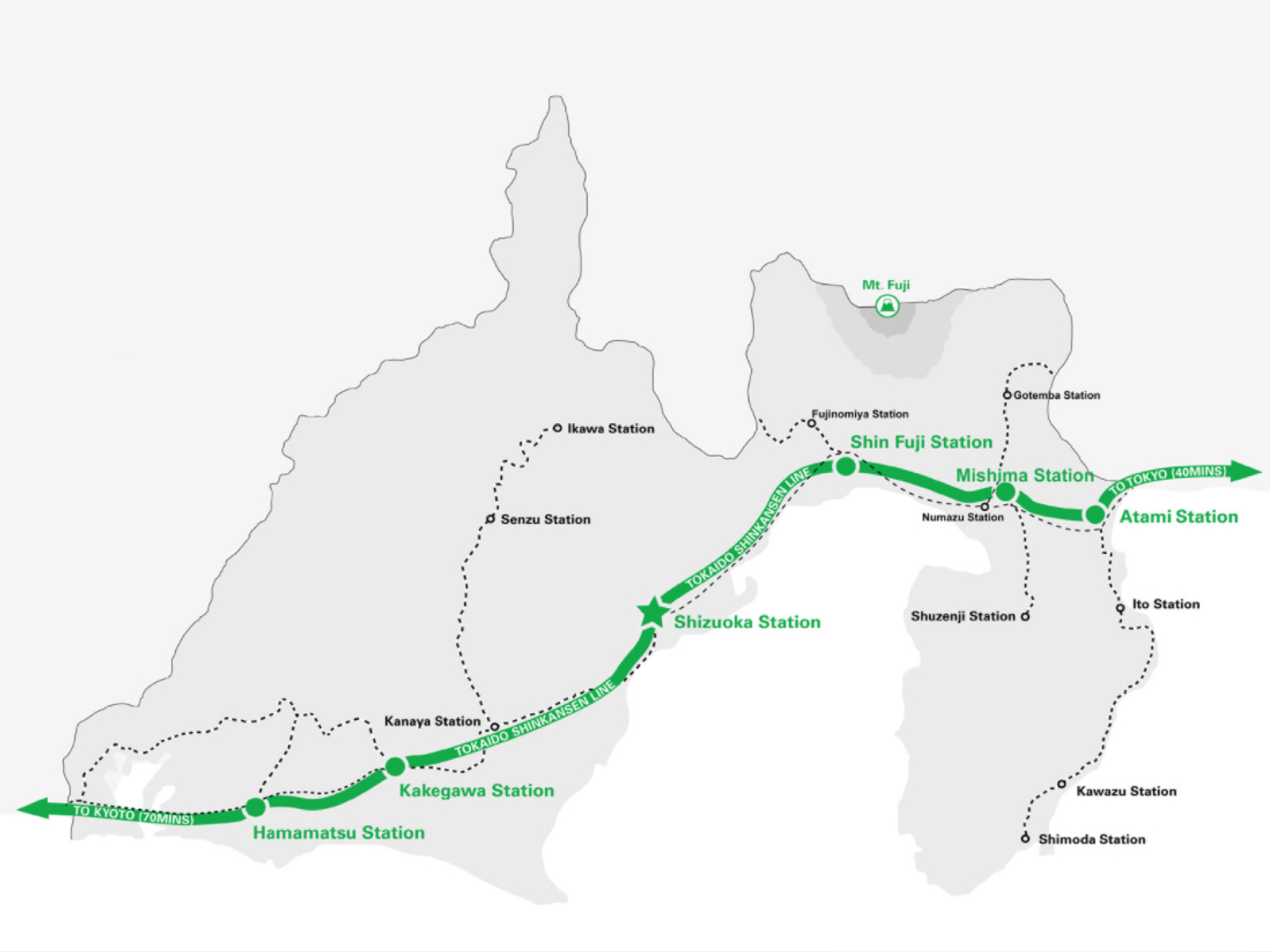 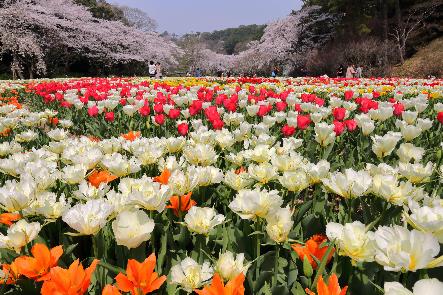 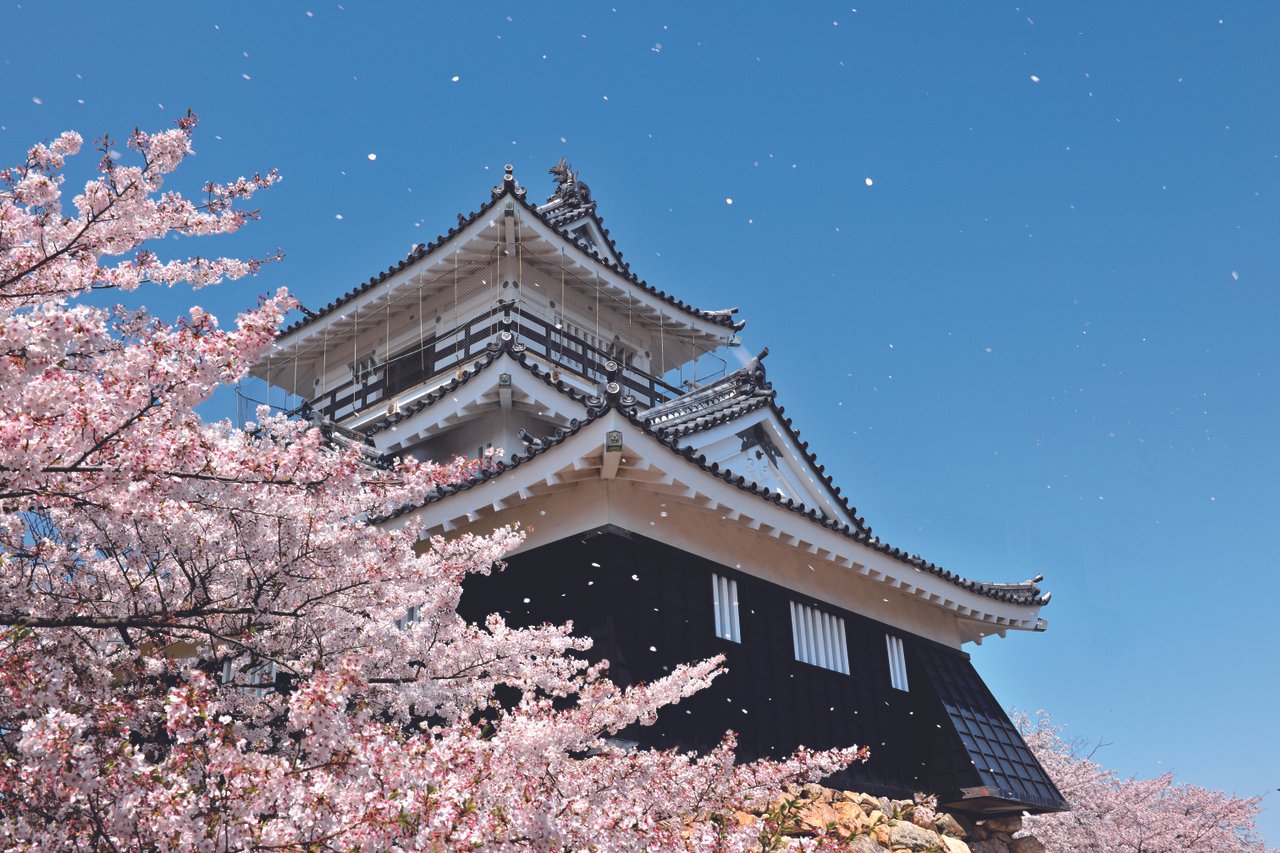 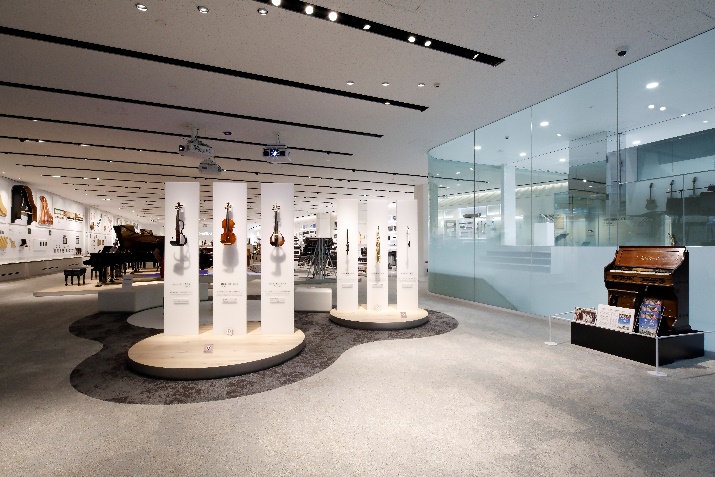 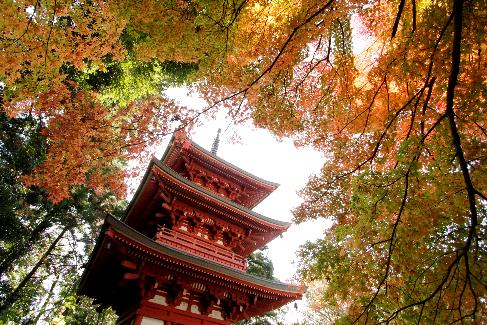 The Western Region
https://exploreshizuoka.jp/en/region/west-area/
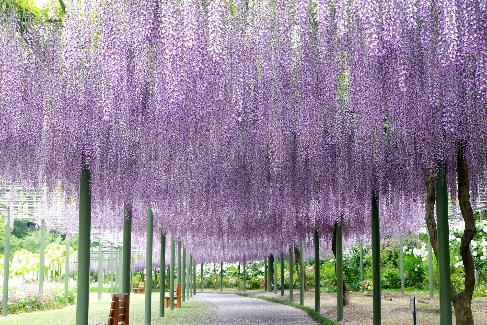 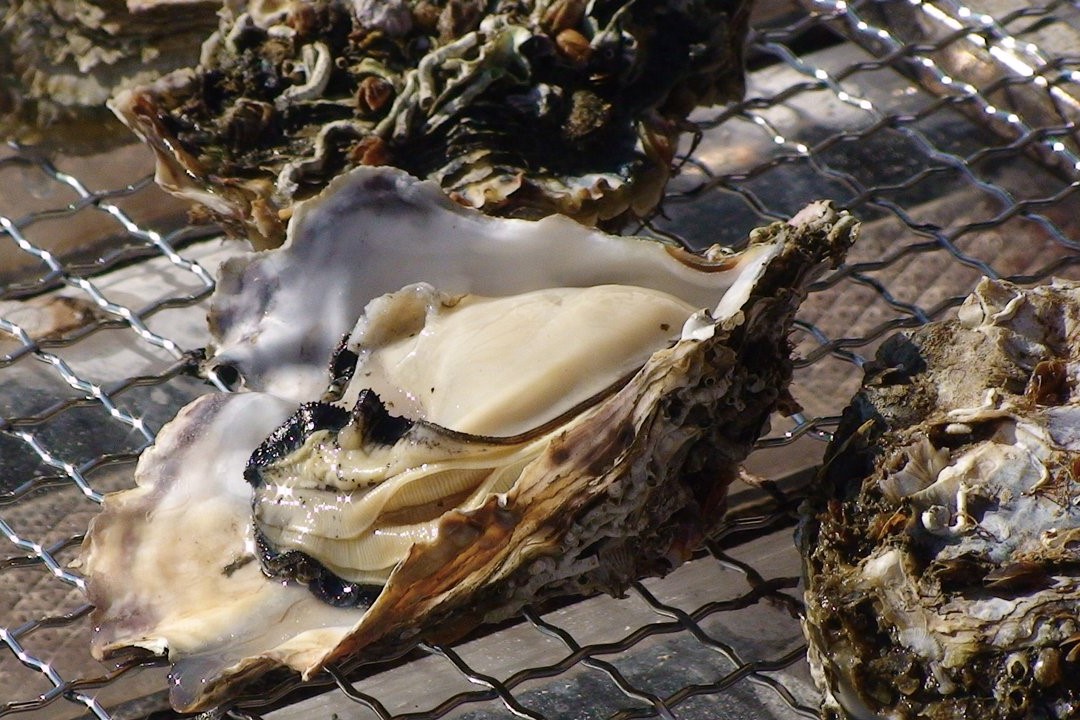 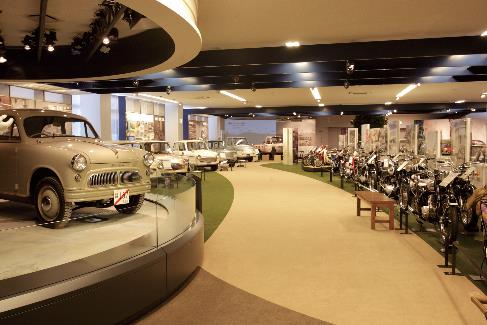 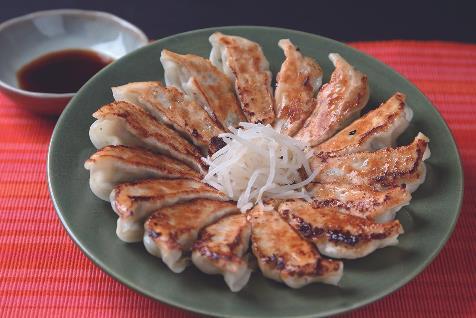 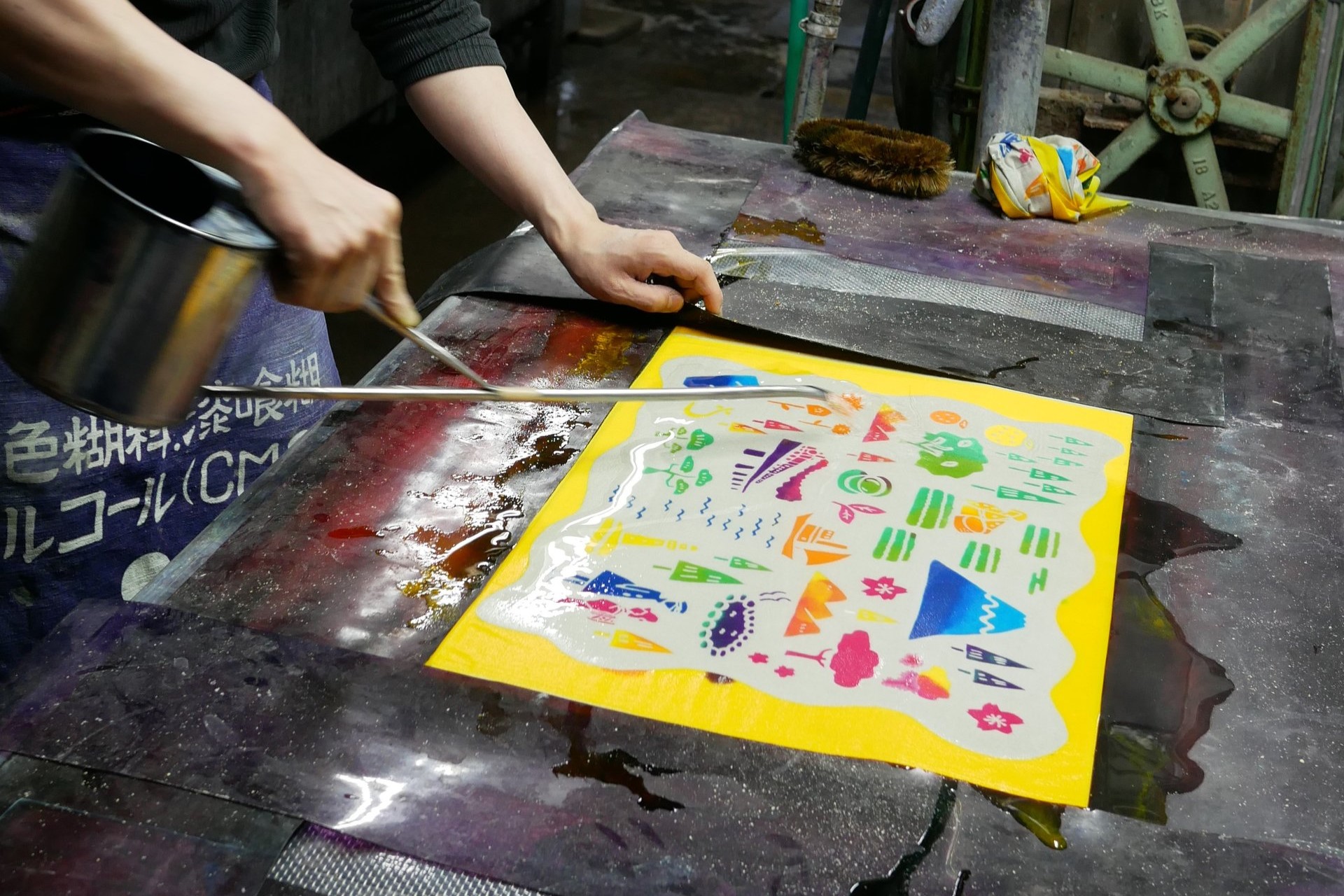 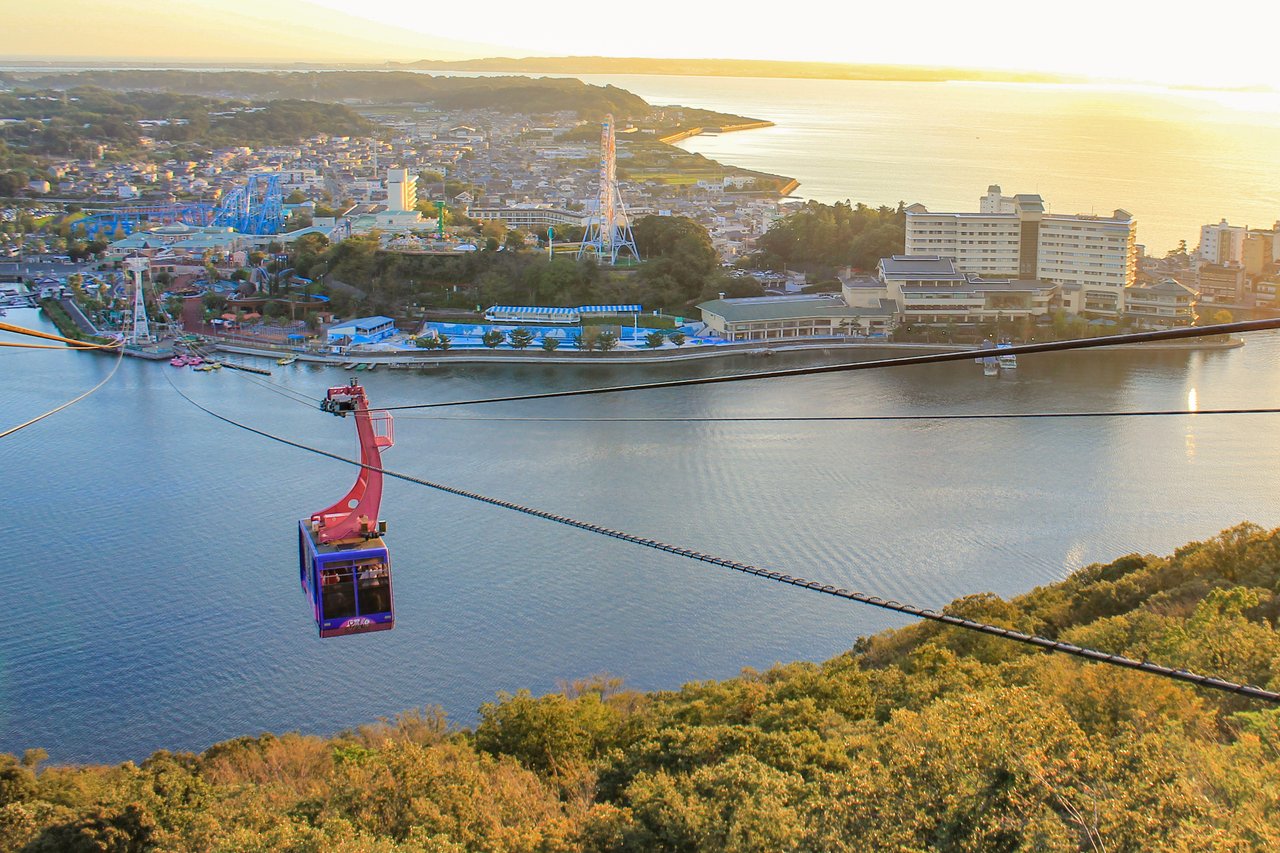 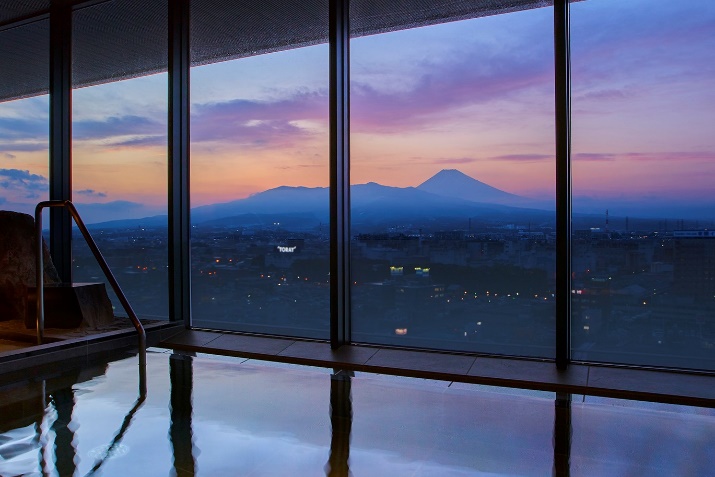 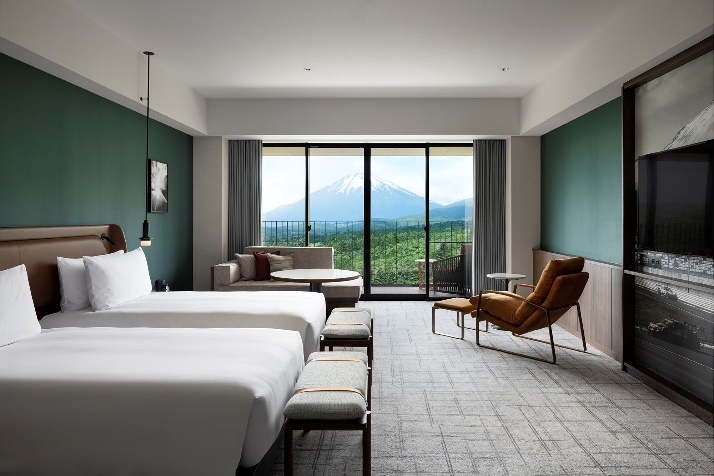 Accommodation
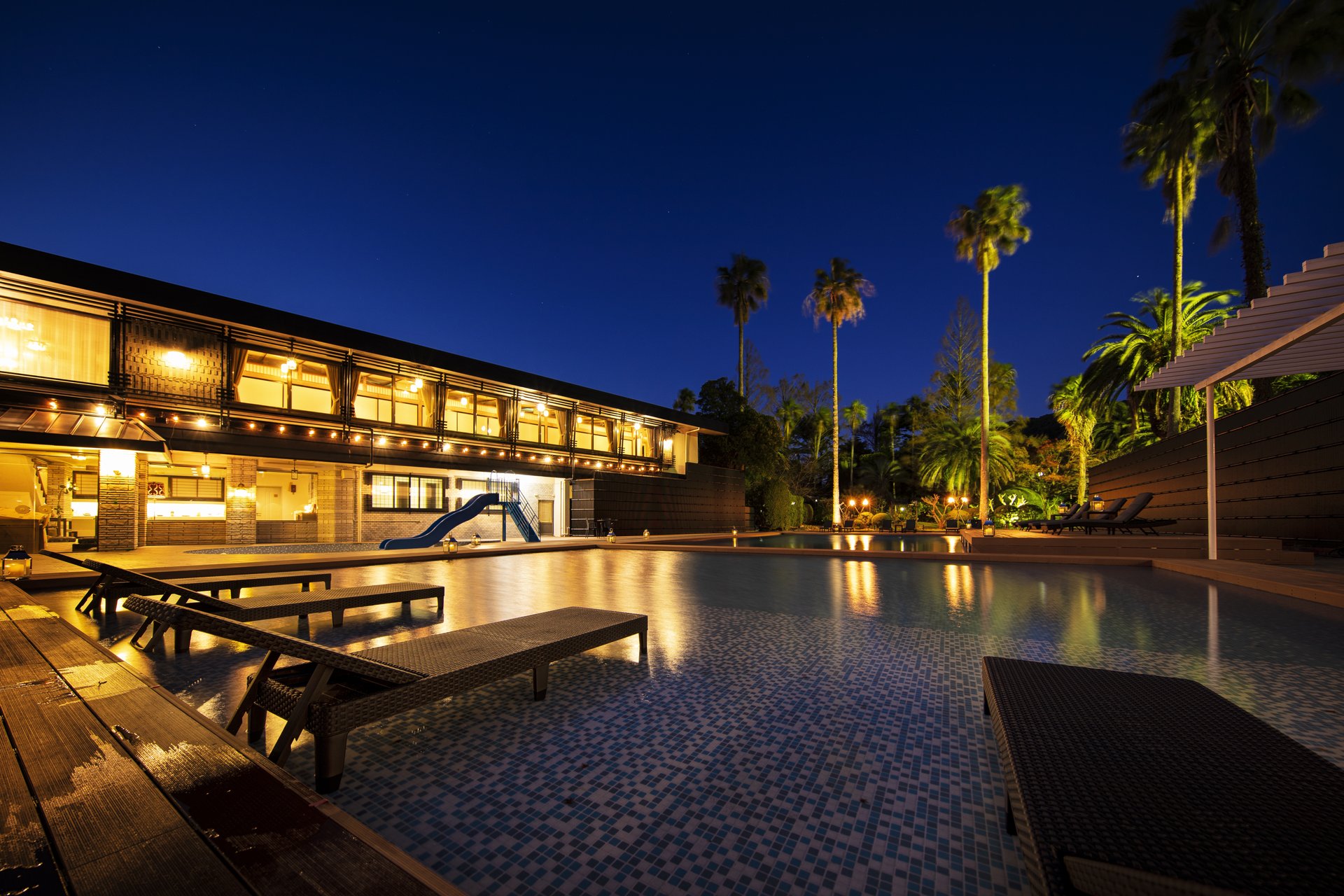 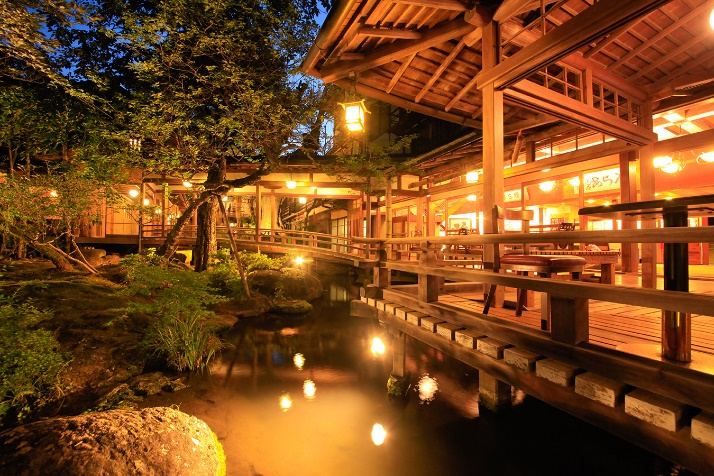 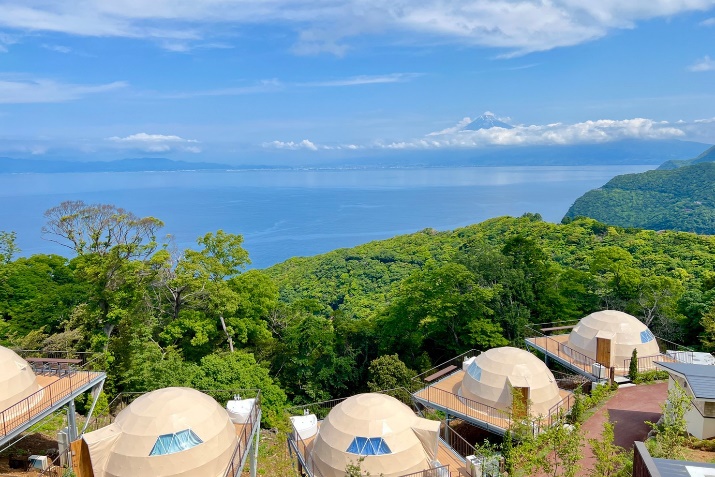 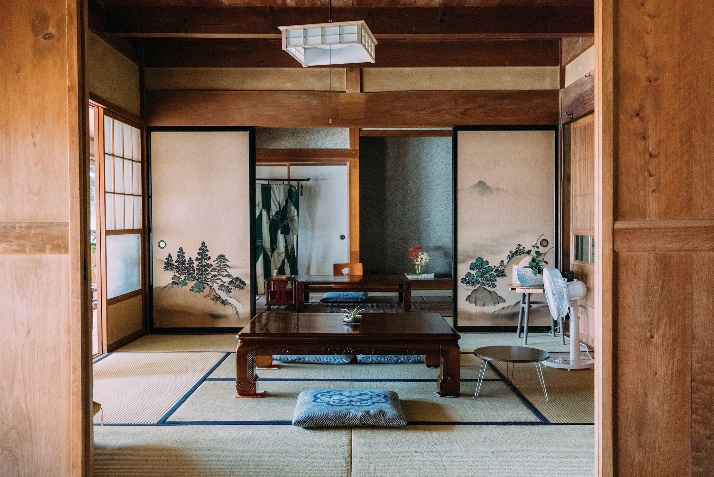 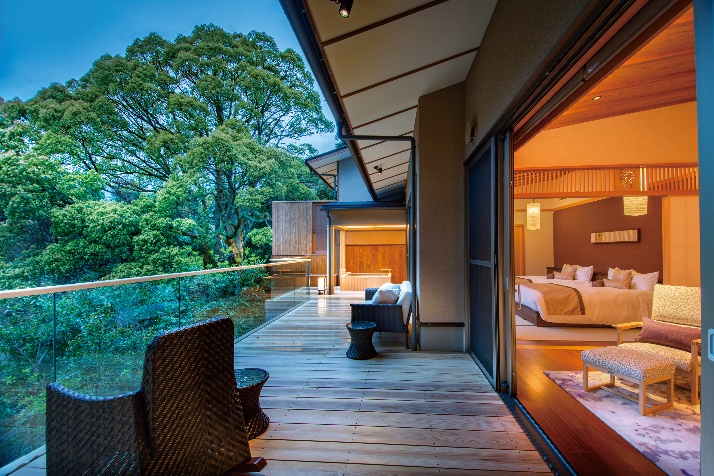 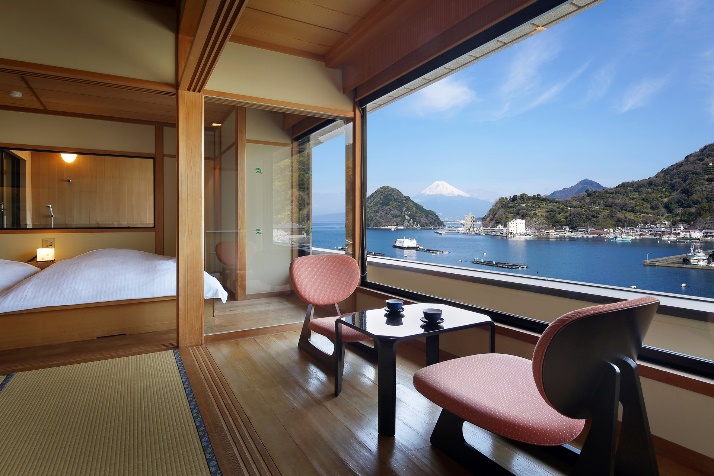 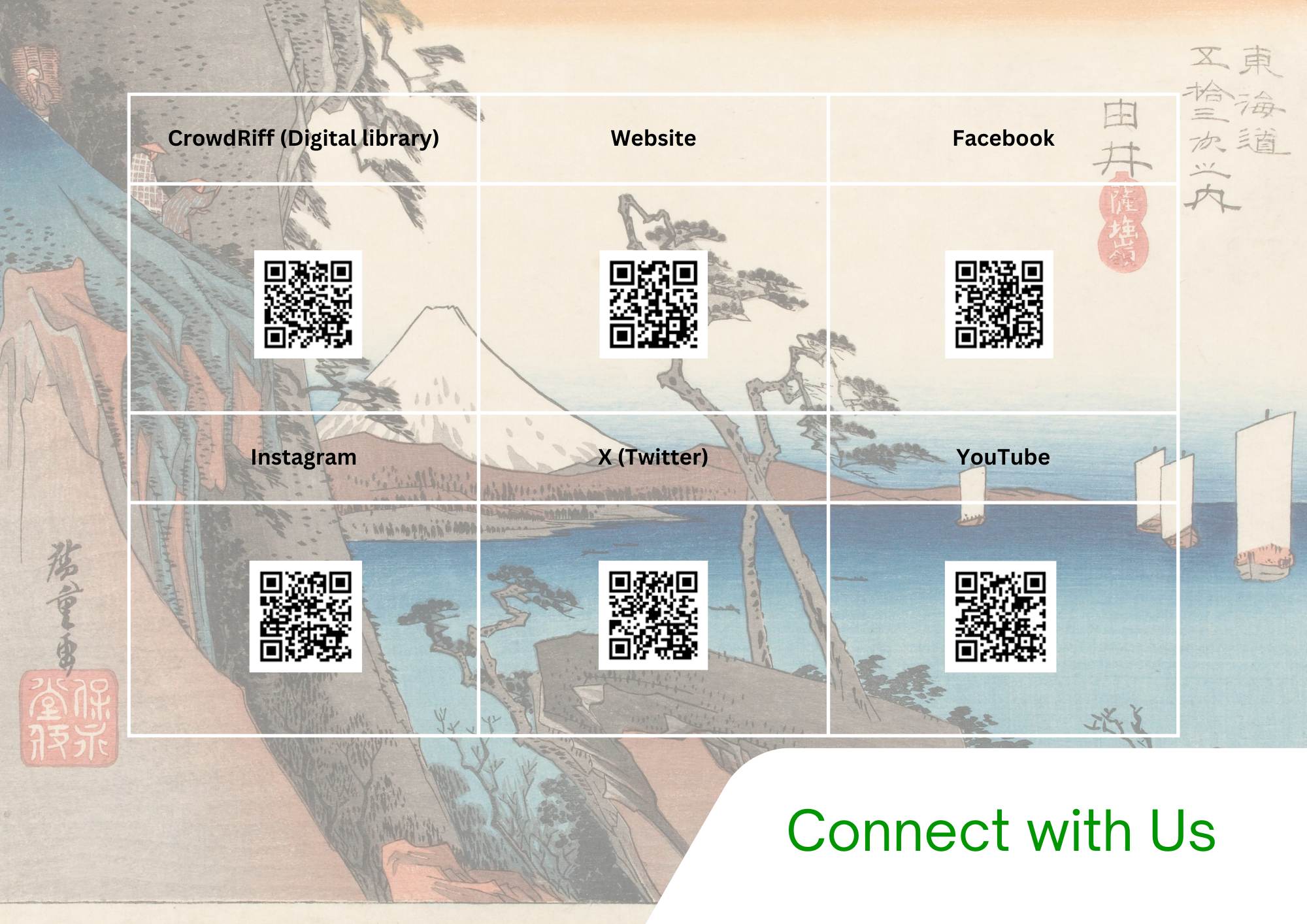 UK Representative:
Sandra Kwansandra@humewhitehead.co.uk
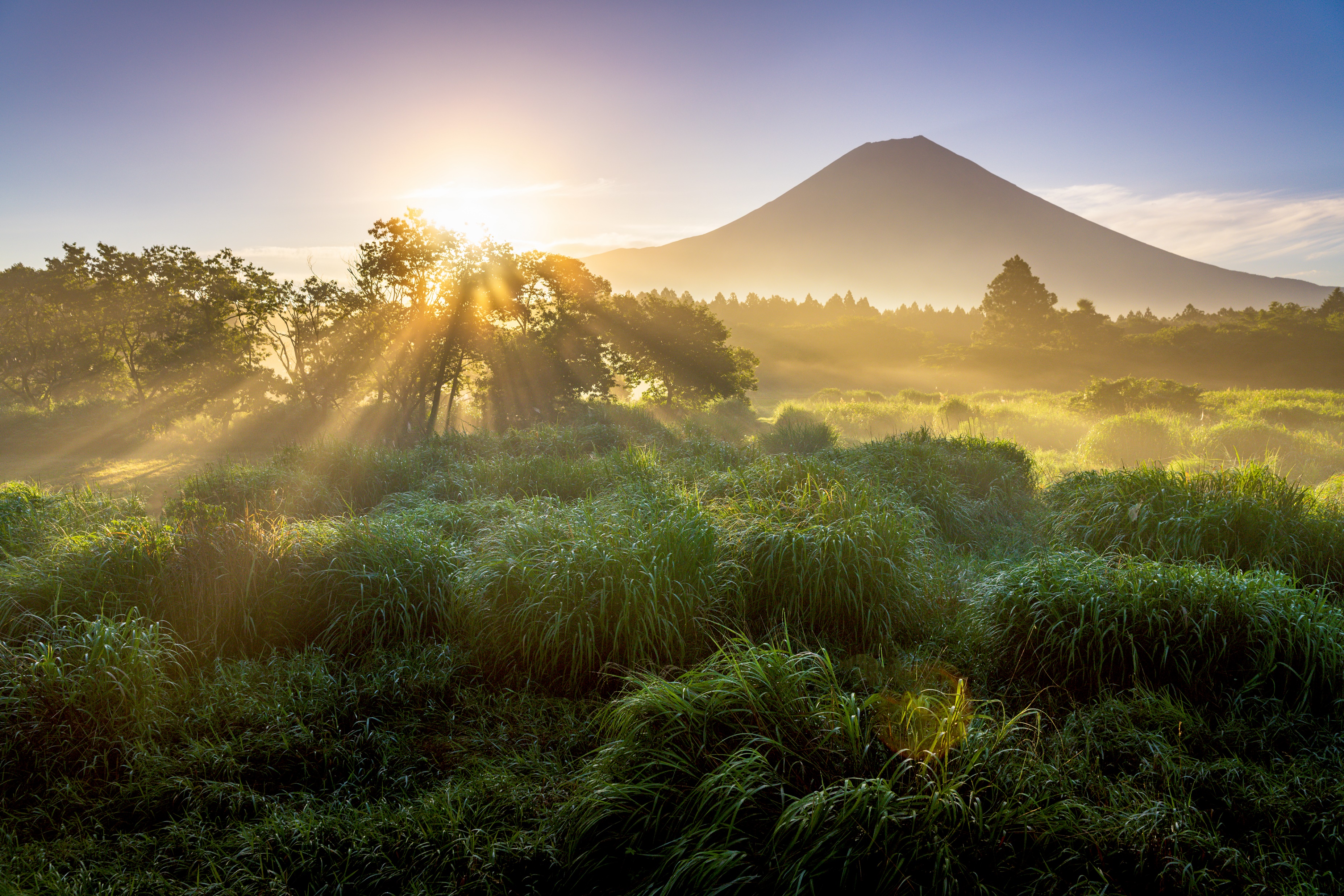 Thank you! www.exploreshizuoka.jp